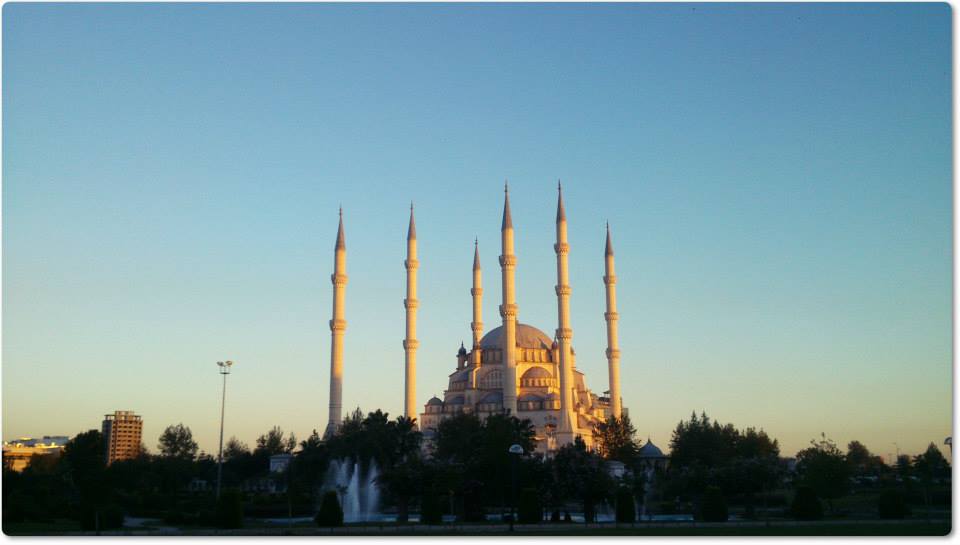 1. radni posjet: ADANA, TURSKA
Marija Jukić
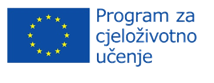 Cilj posjeta: upoznavanje
Proširiti učeničko znanje o povijesti fotografije u njihovim i partnerskim zemljama
Učiniti učenike osjetljivima na opažanje okolne ljepote
Poboljšati jezične vještine
Zainteresirati učenike za fotografiju
Učvrstiti suradnju između škola partnera
Upoznati tursku kulturu i običaje
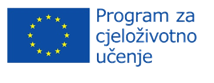 Polazak - Zagreb
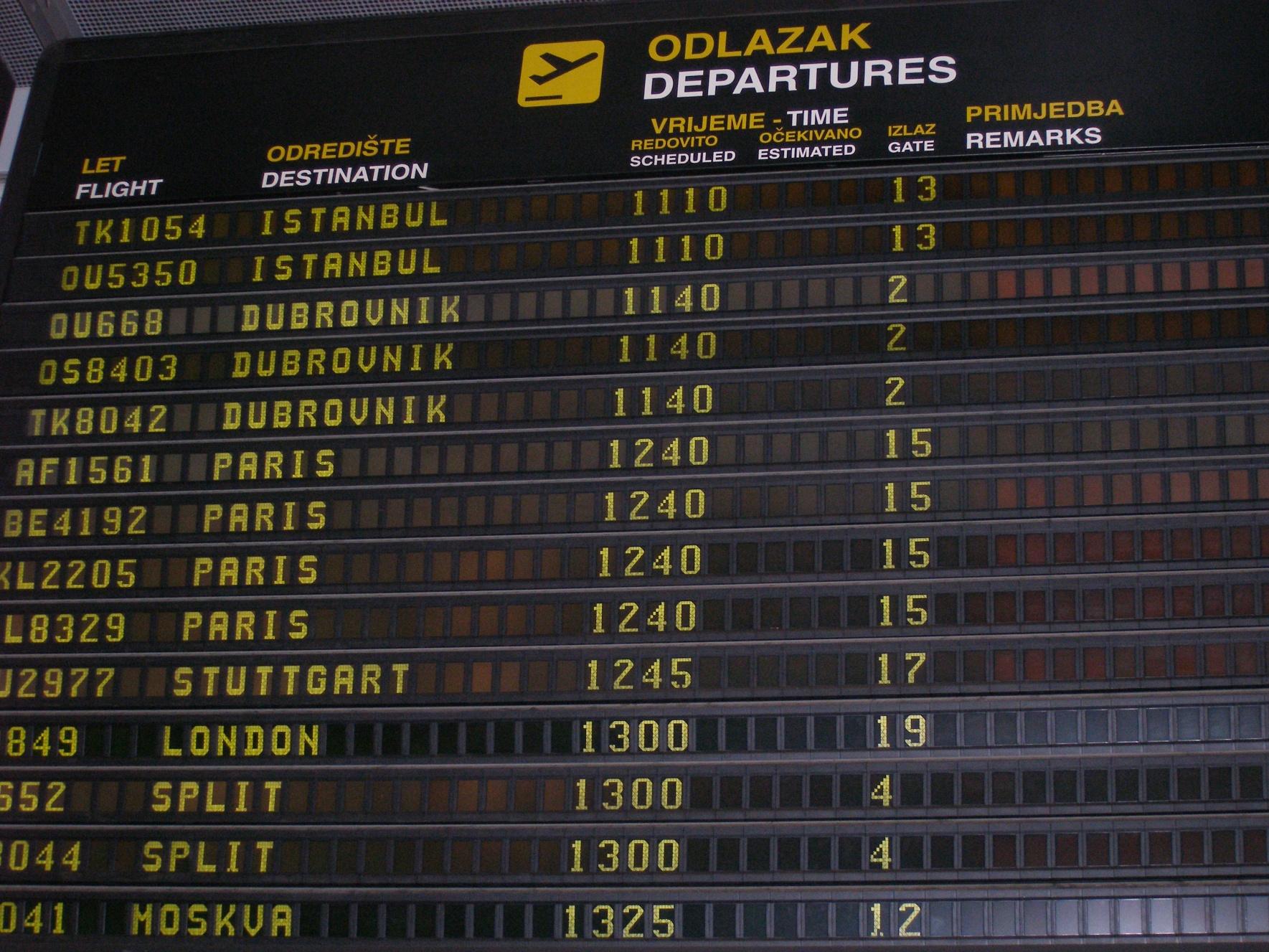 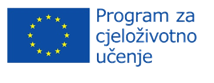 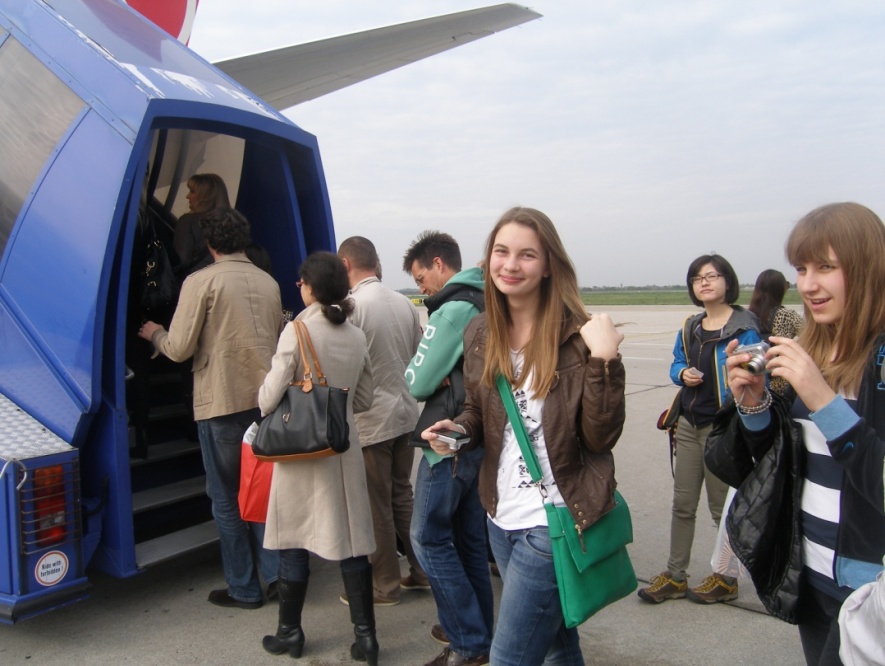 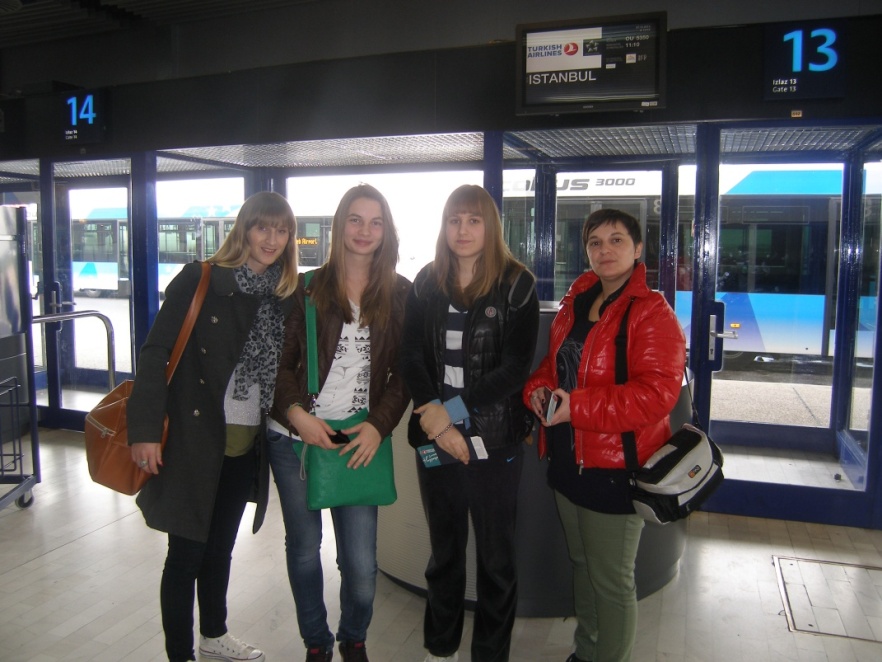 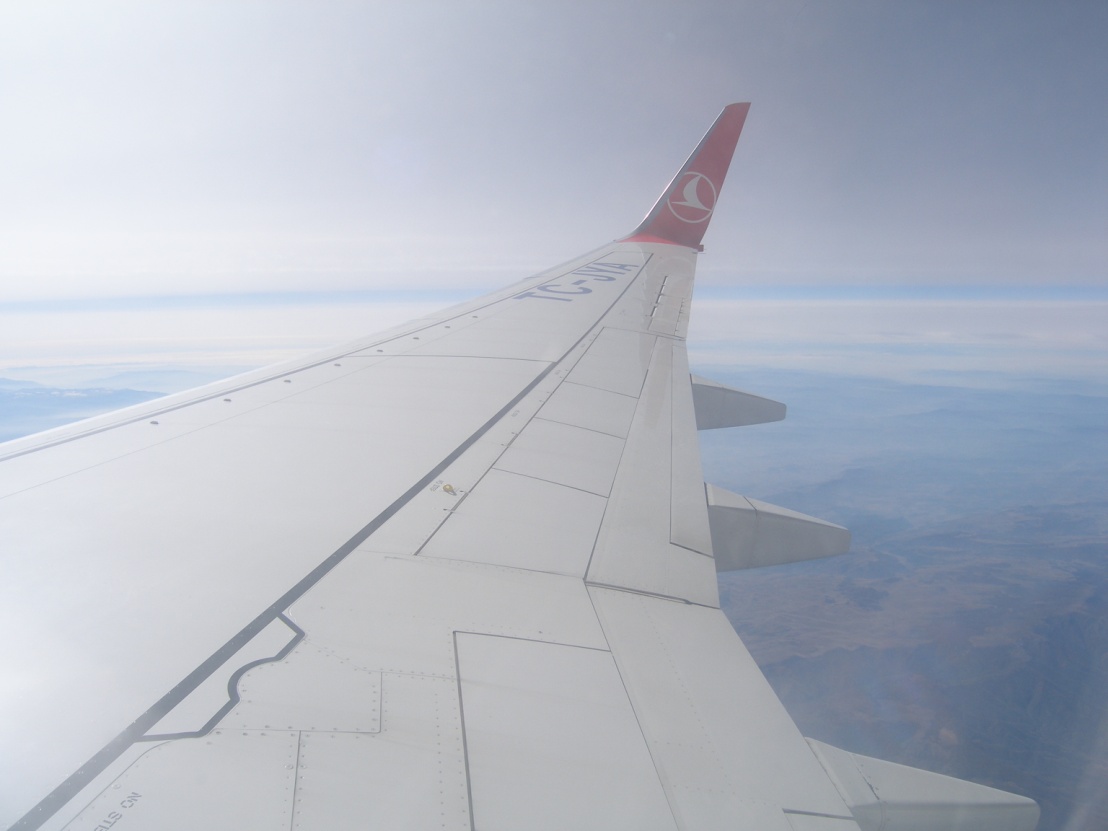 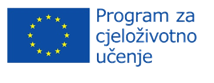 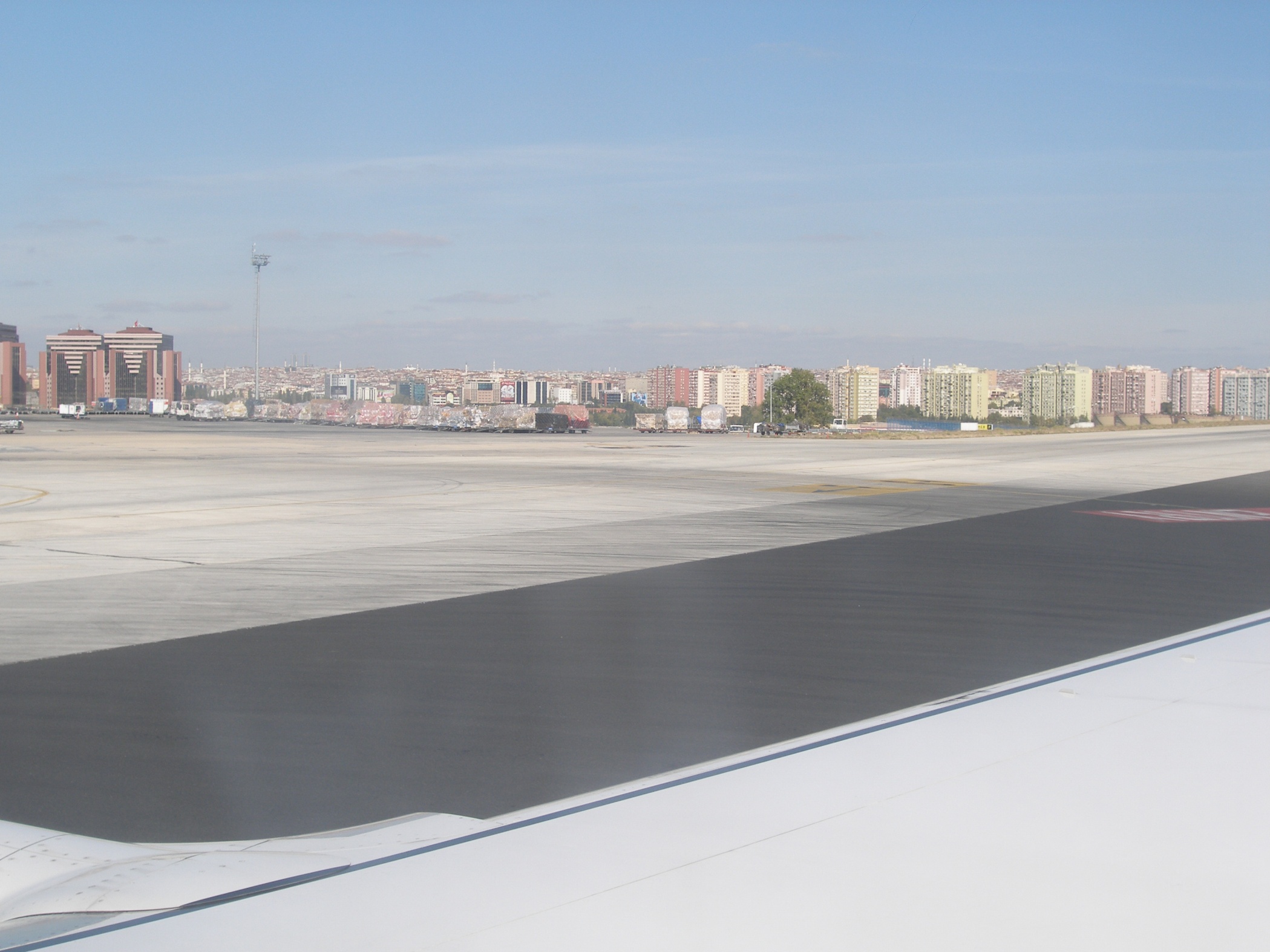 Merhaba Istanbul
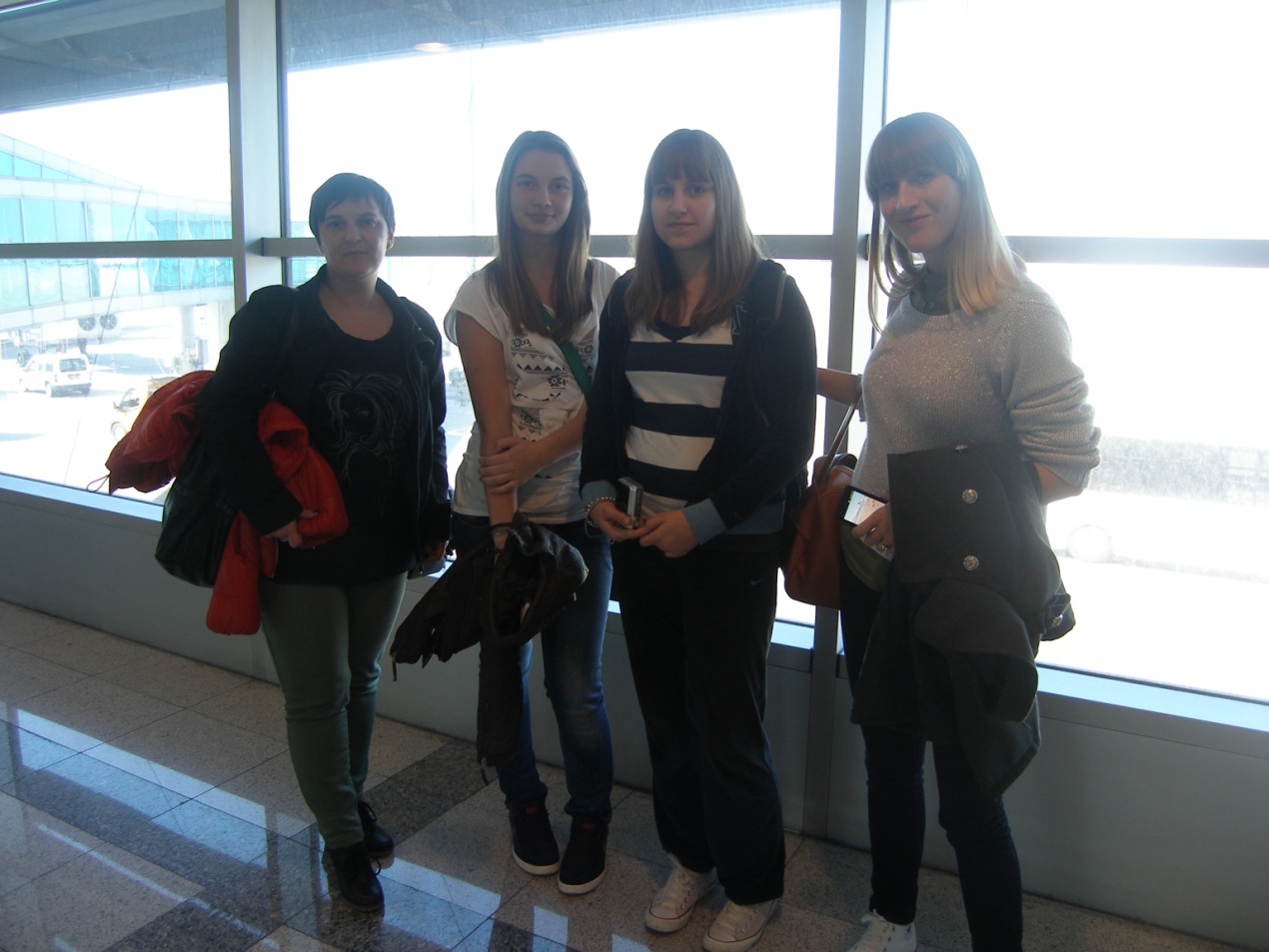 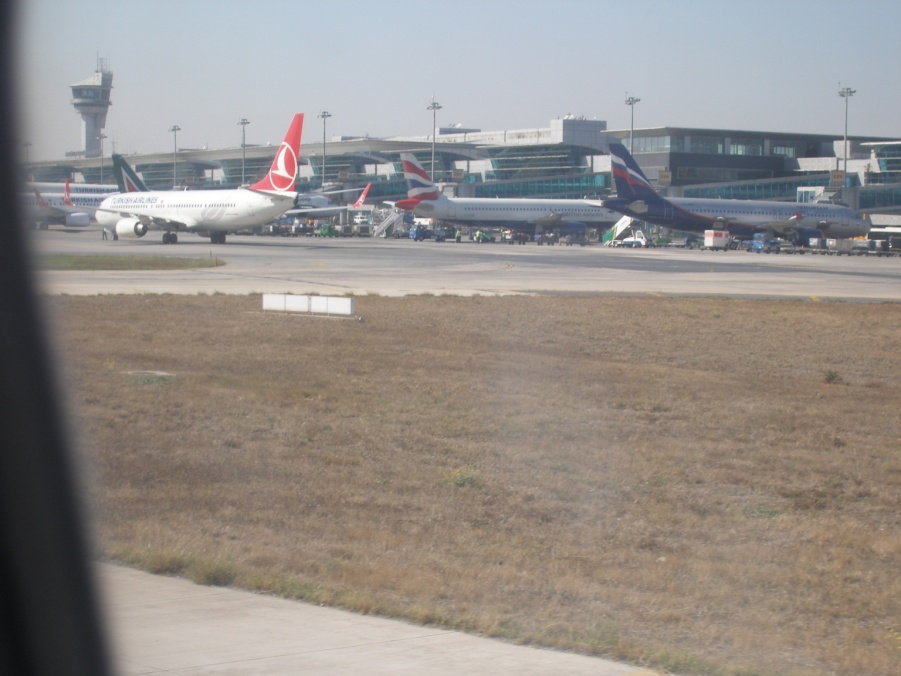 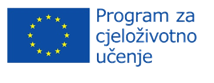 Napokon Adana
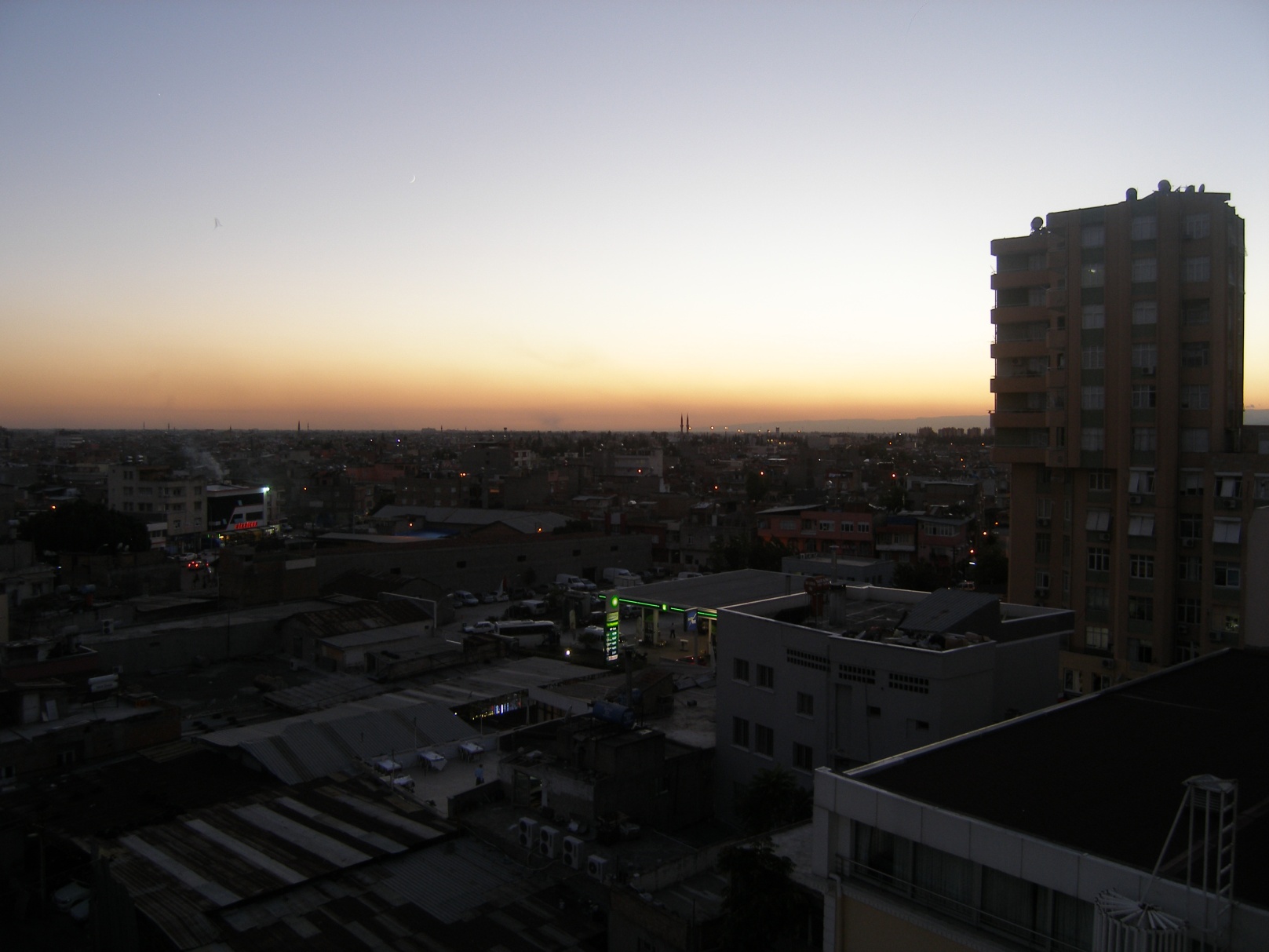 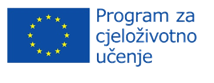 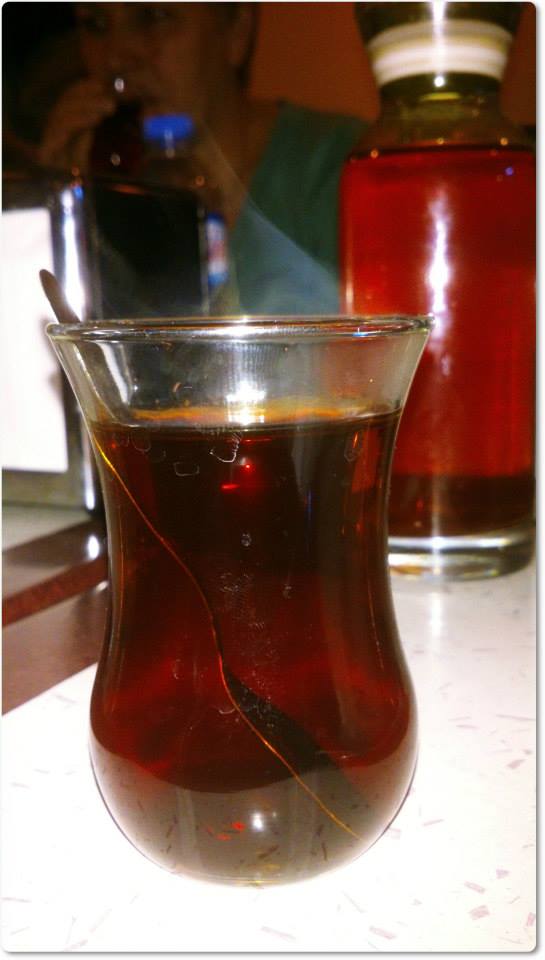 Upoznavanje
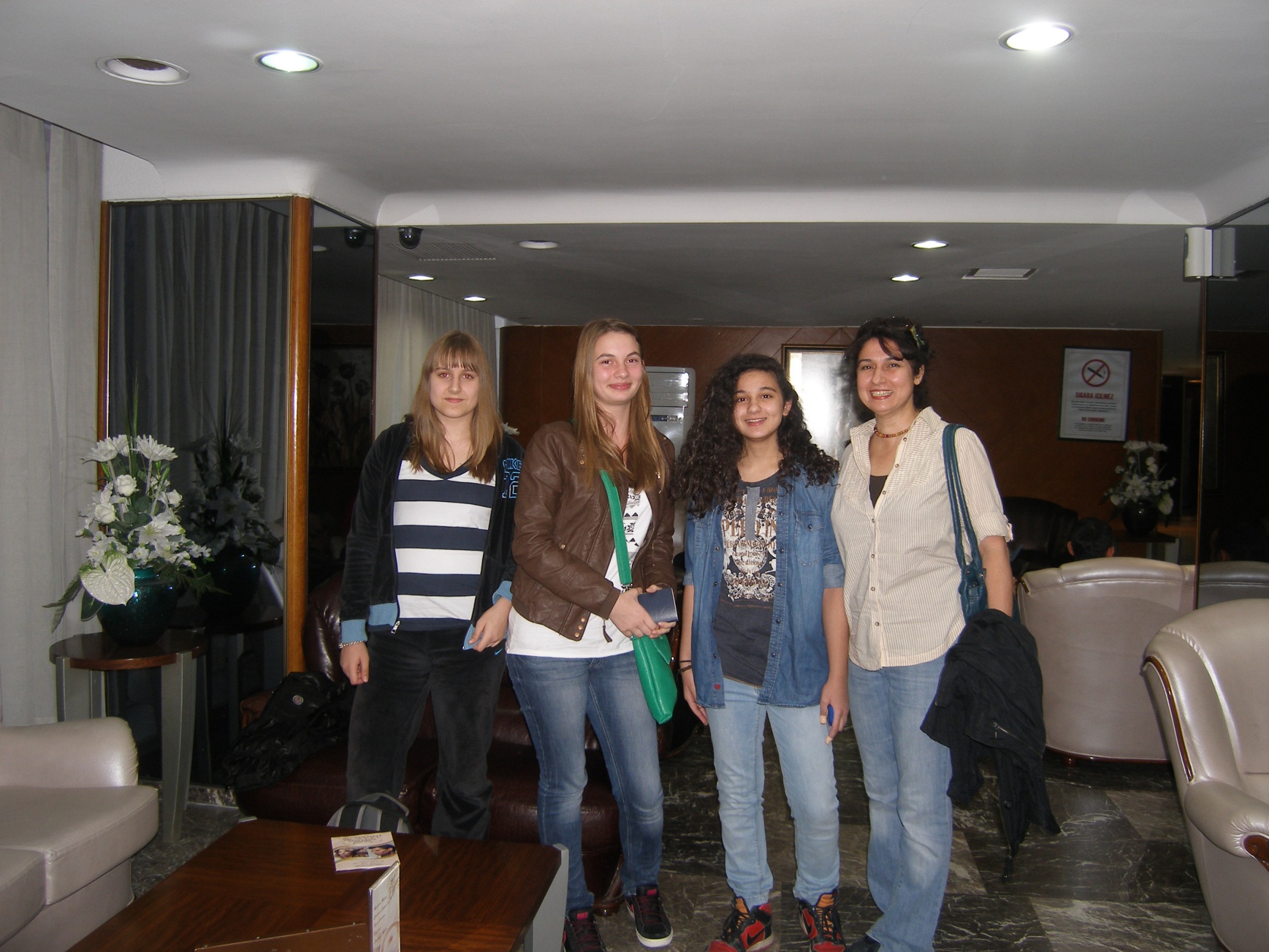 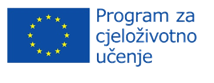 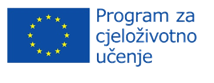 Prvi radni dan
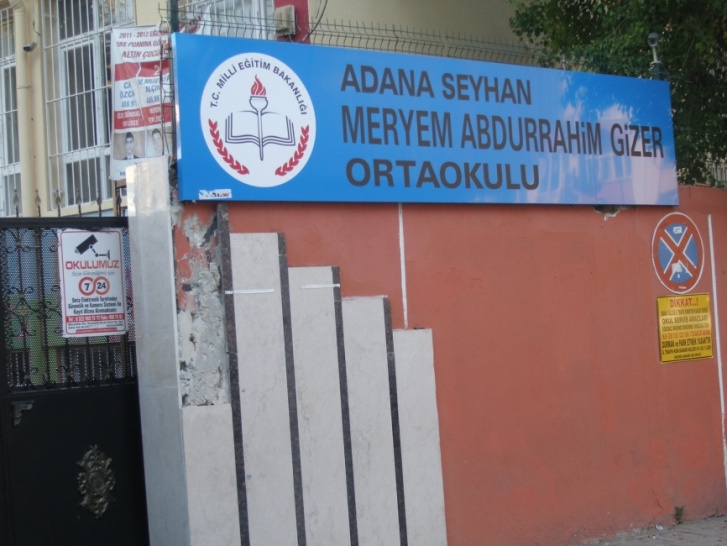 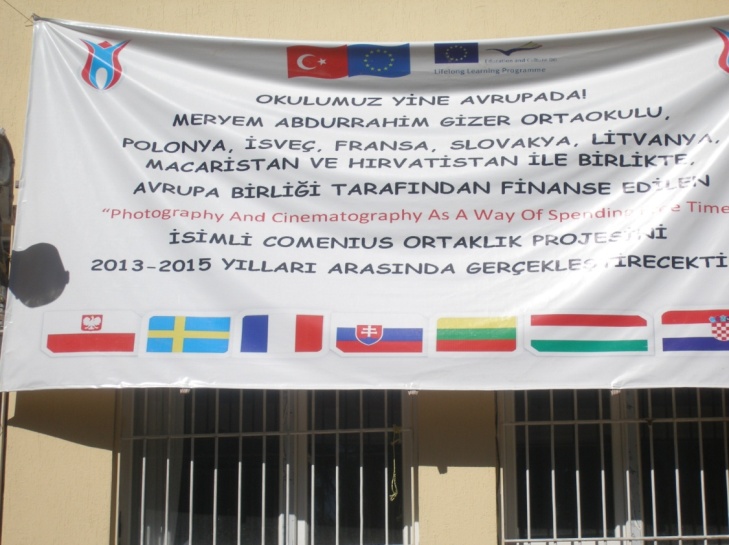 Okulumuz Hoşgeldiniz!
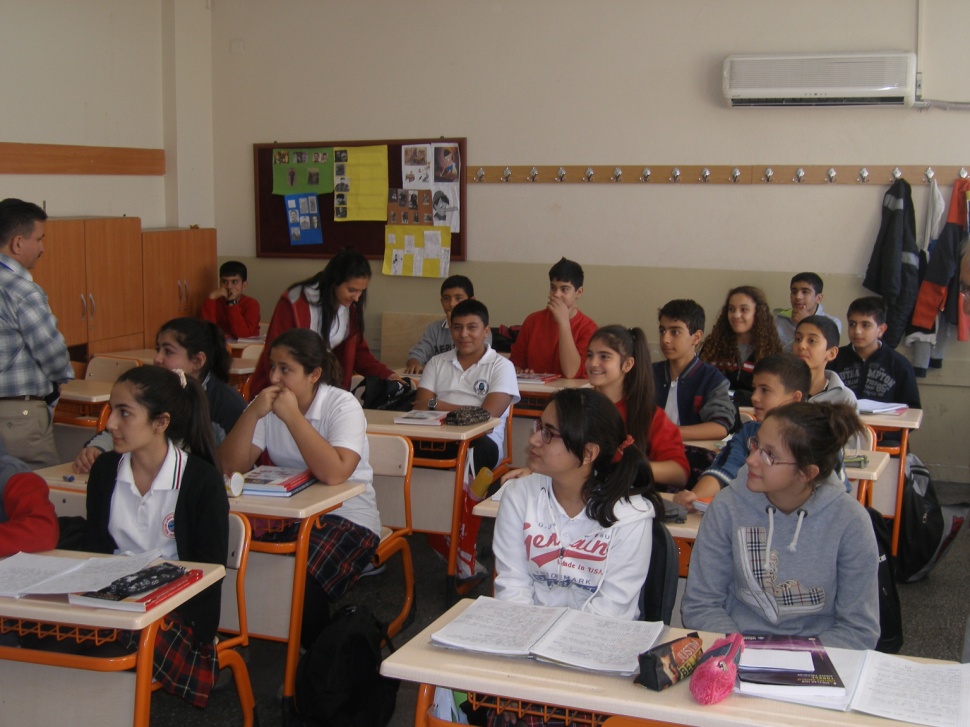 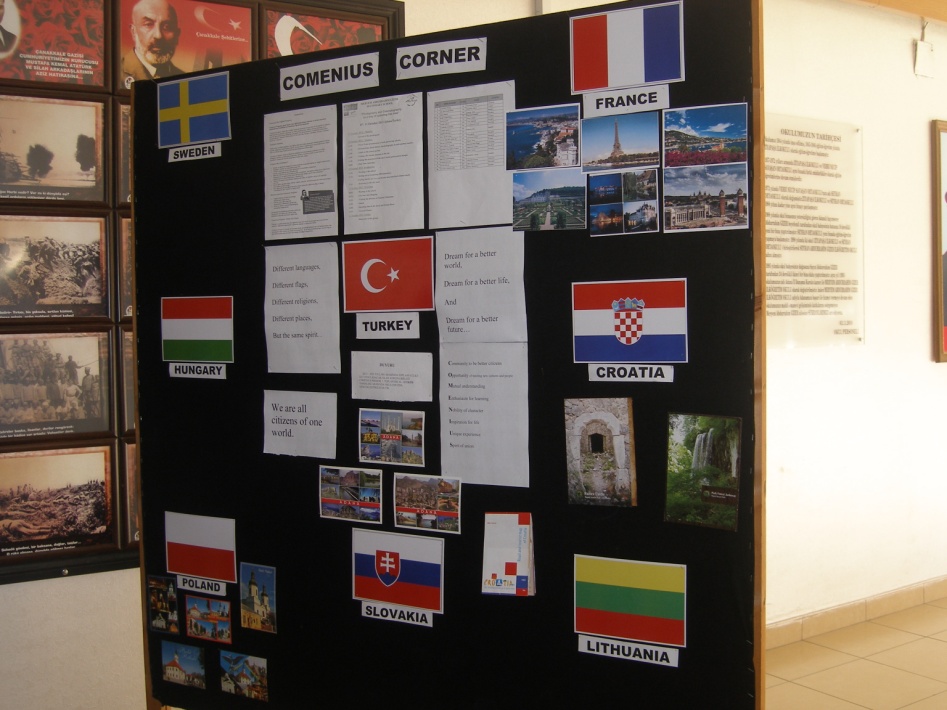 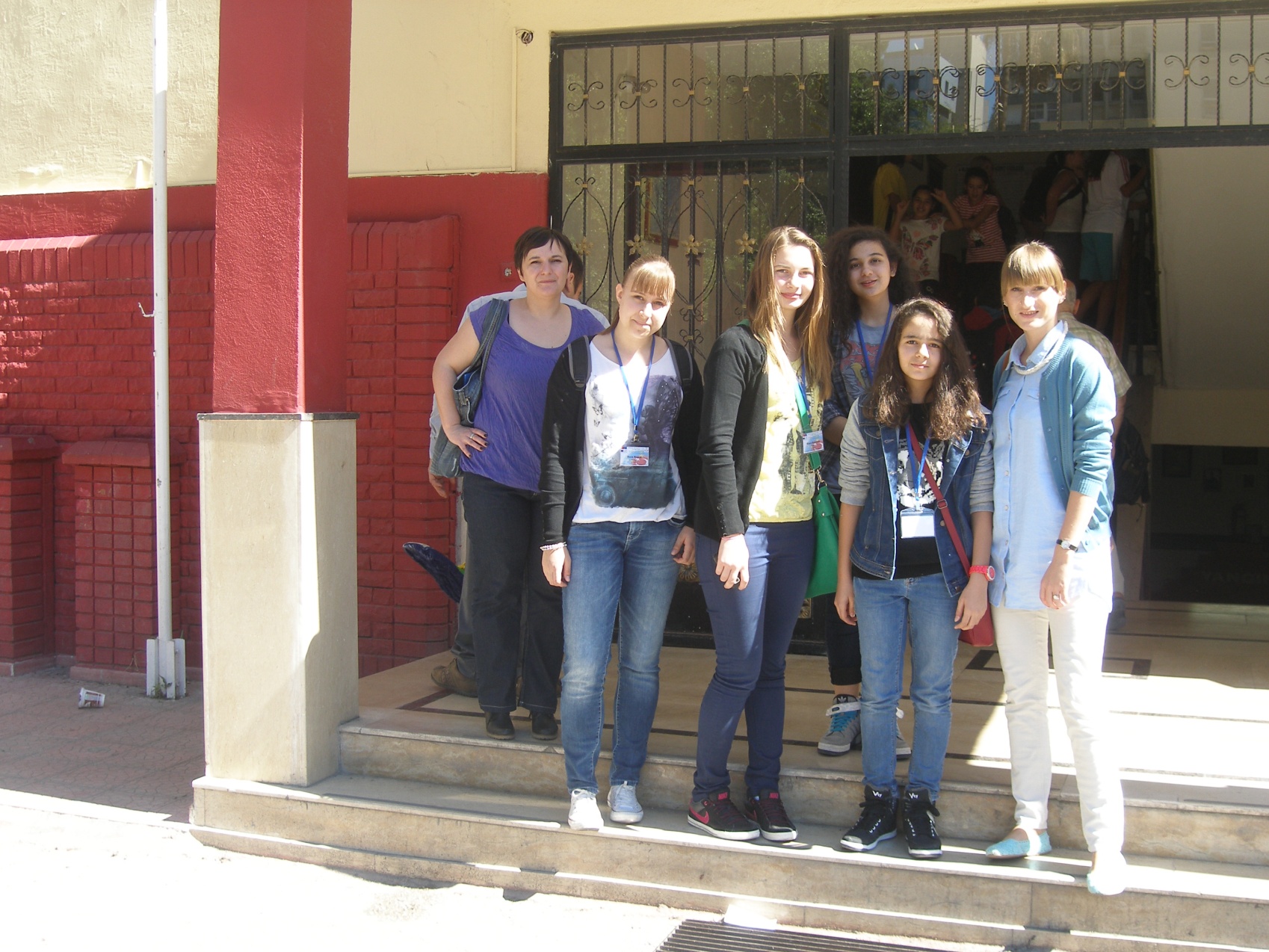 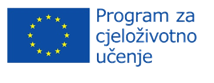 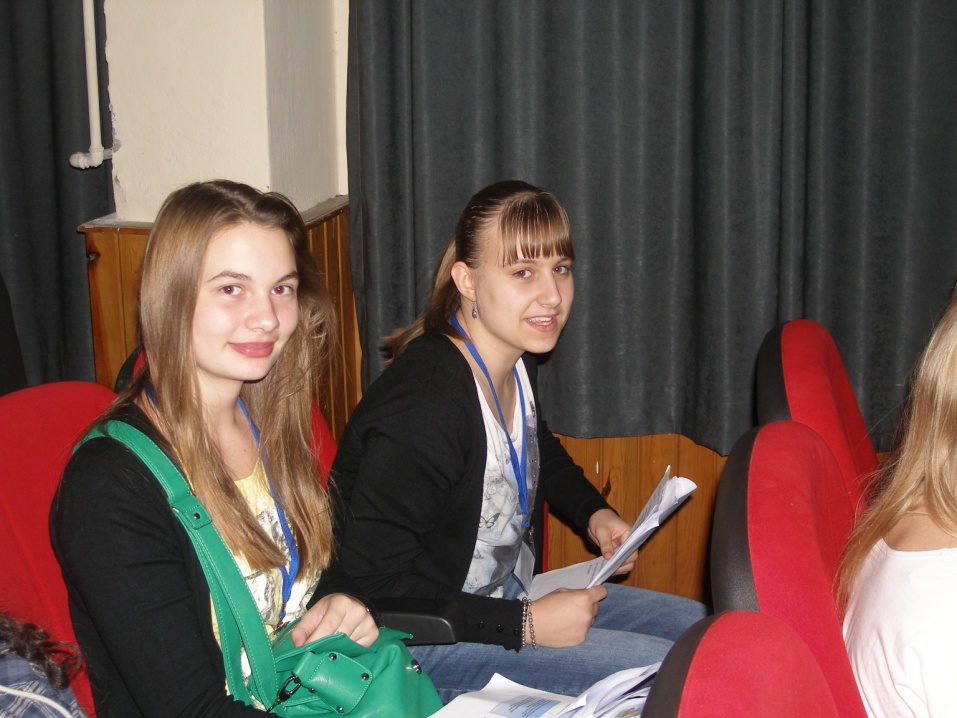 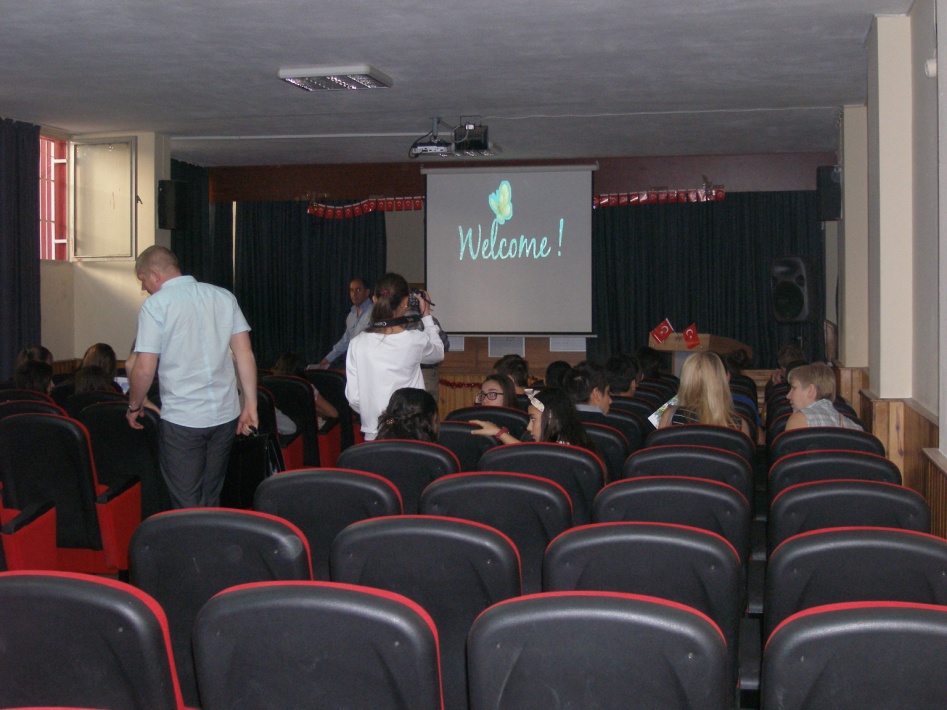 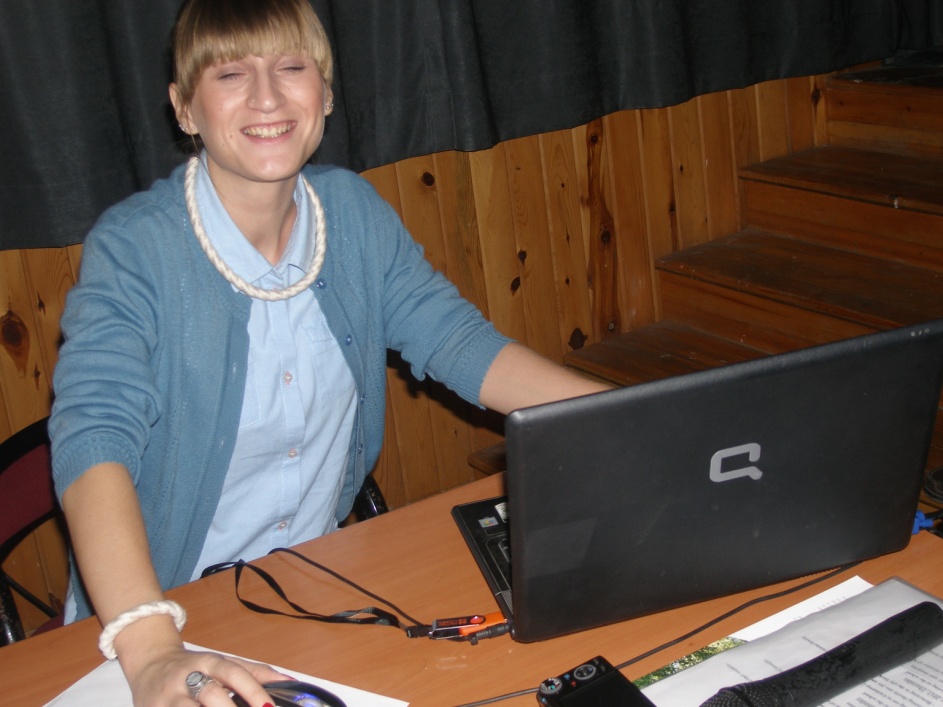 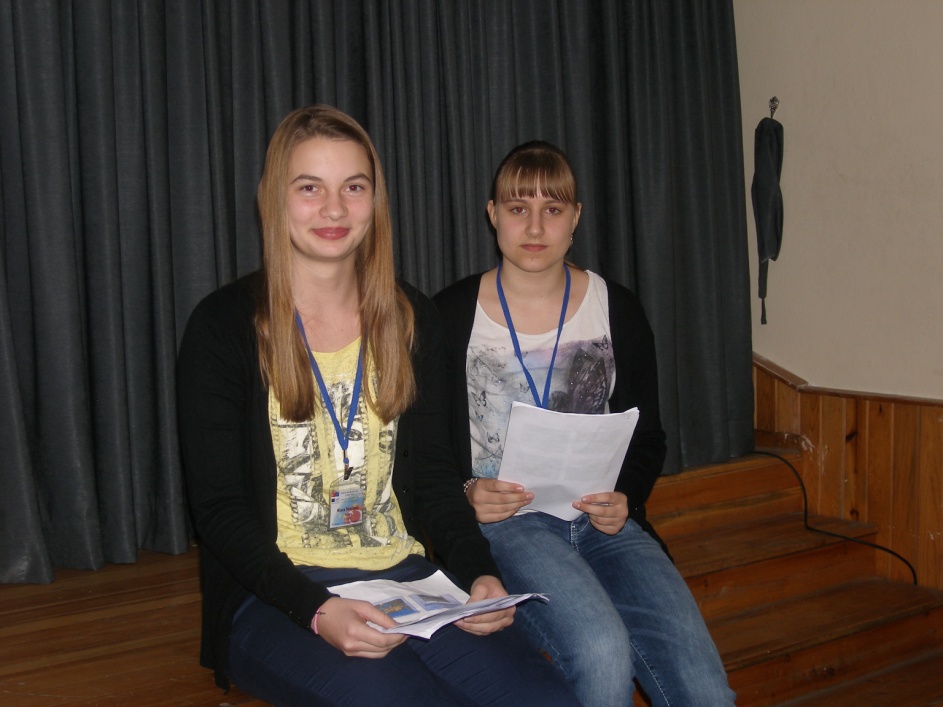 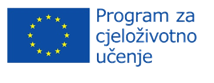 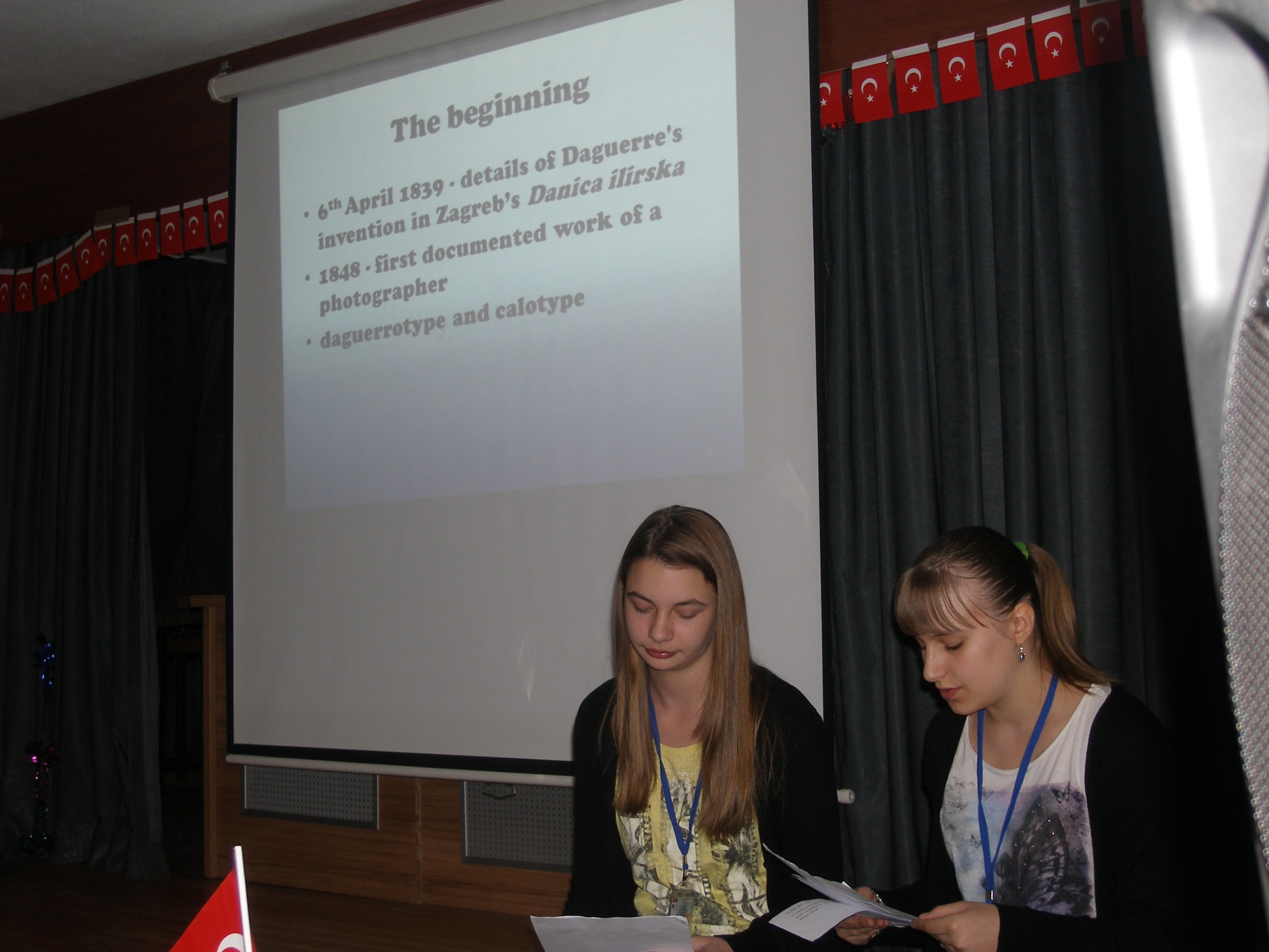 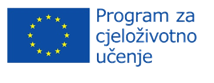 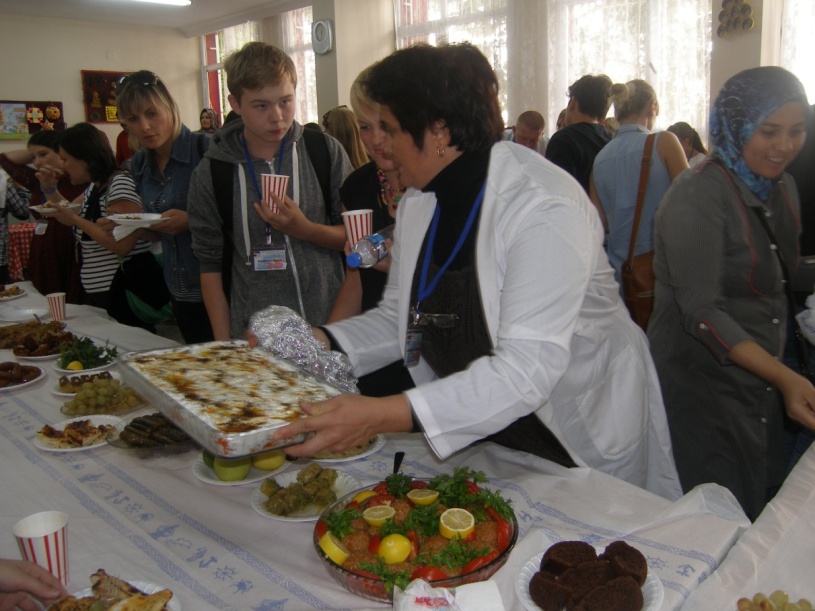 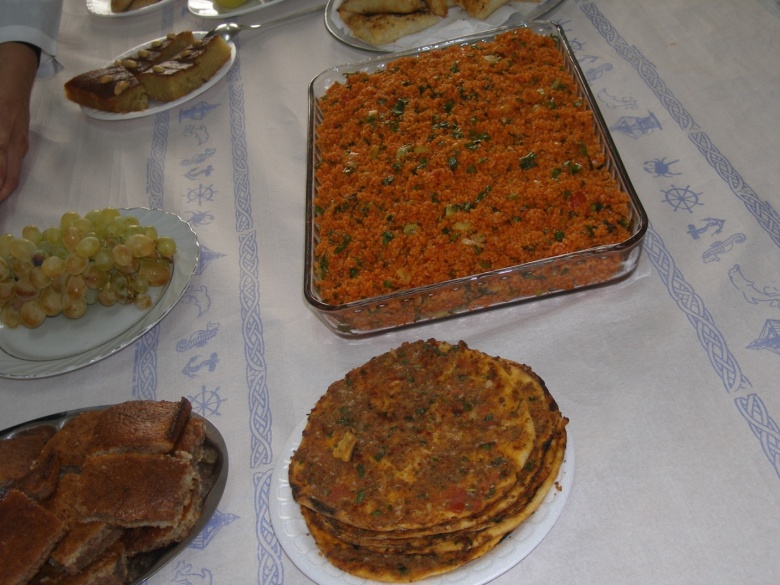 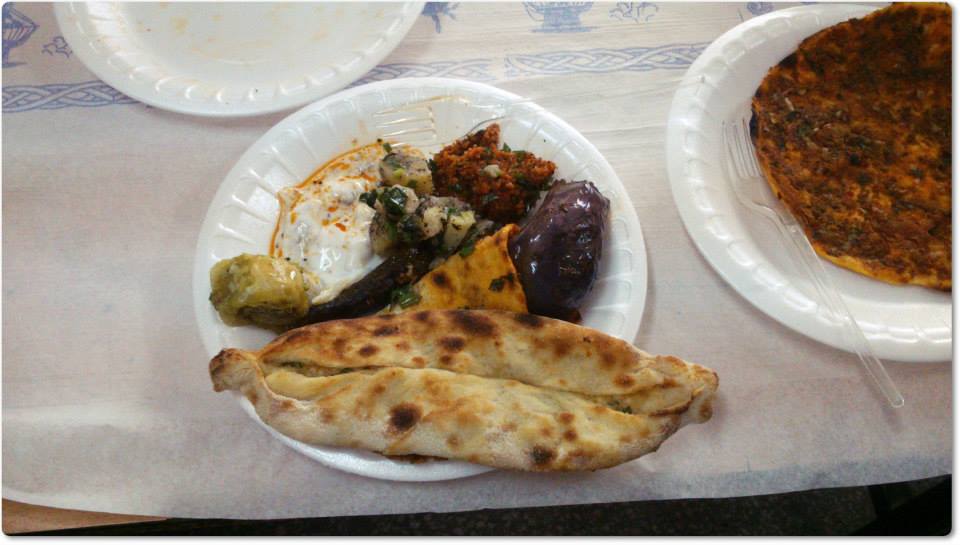 Afíyet olsun!!!
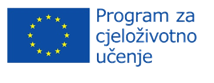 I dok su učitelji sastančili, cure su postale zvijezde…
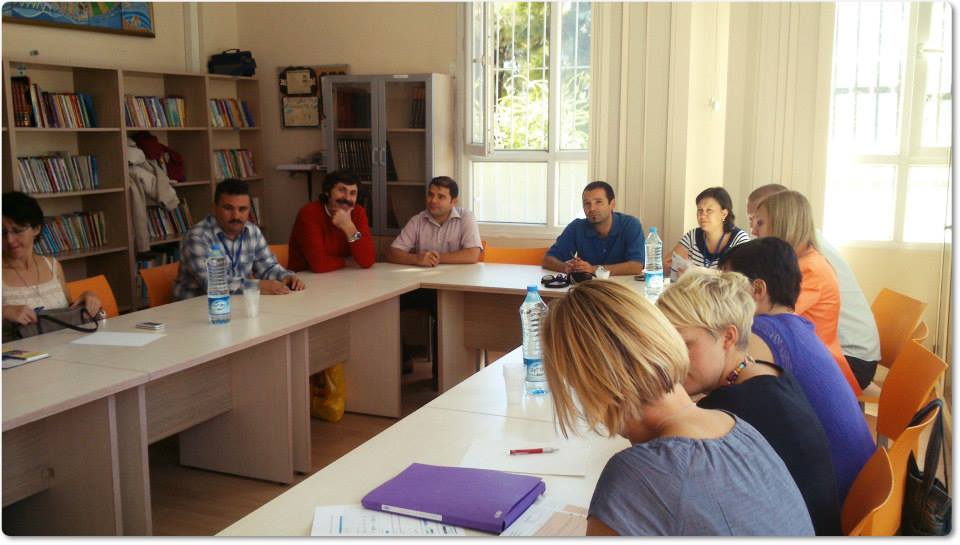 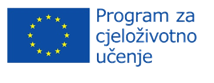 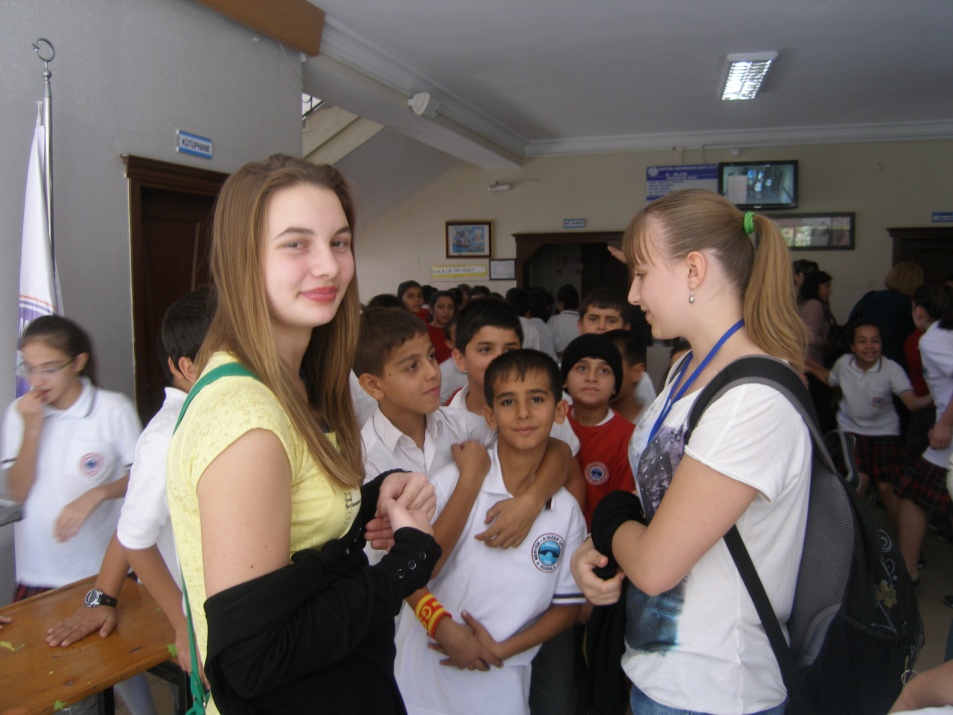 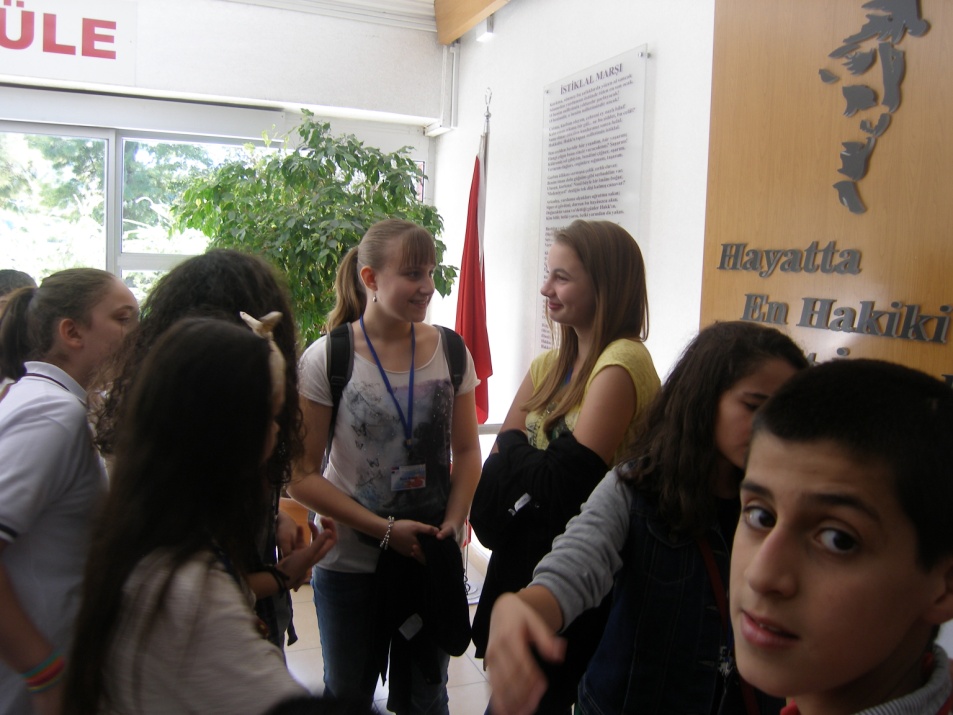 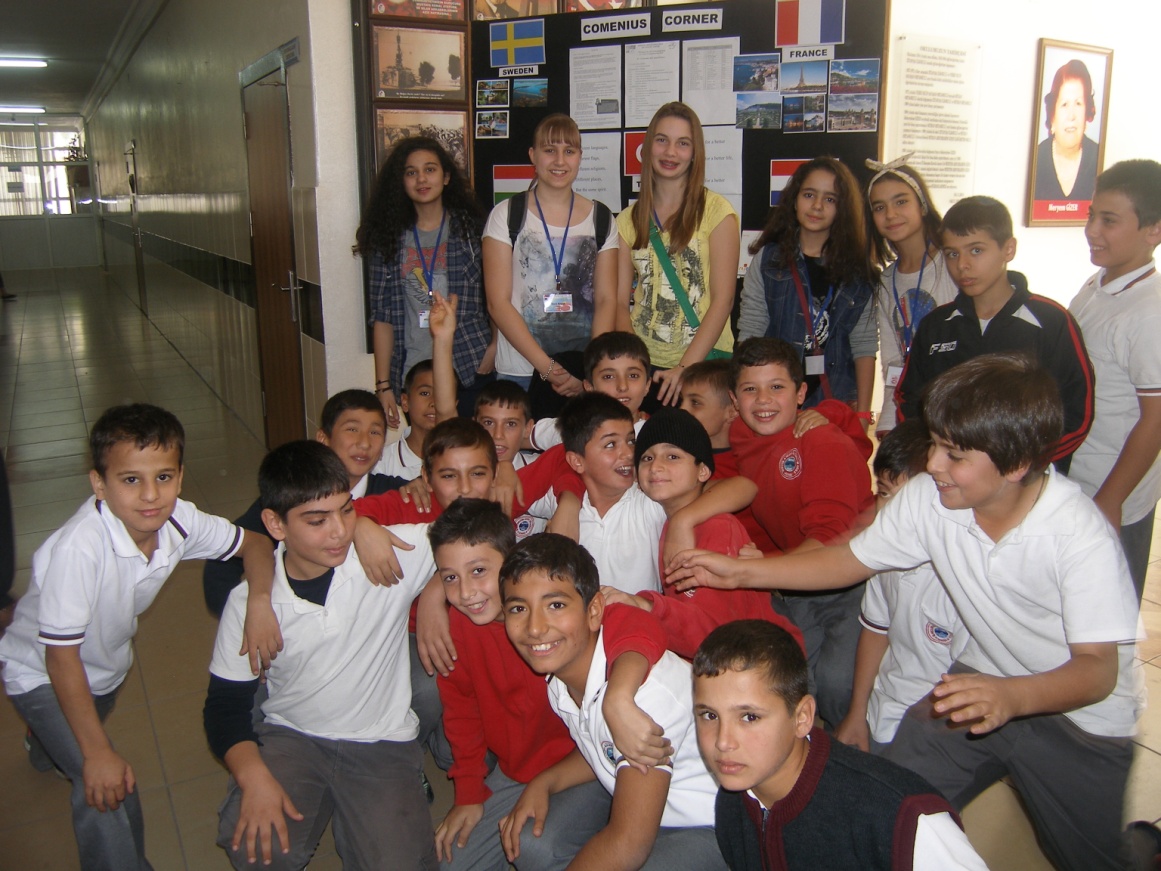 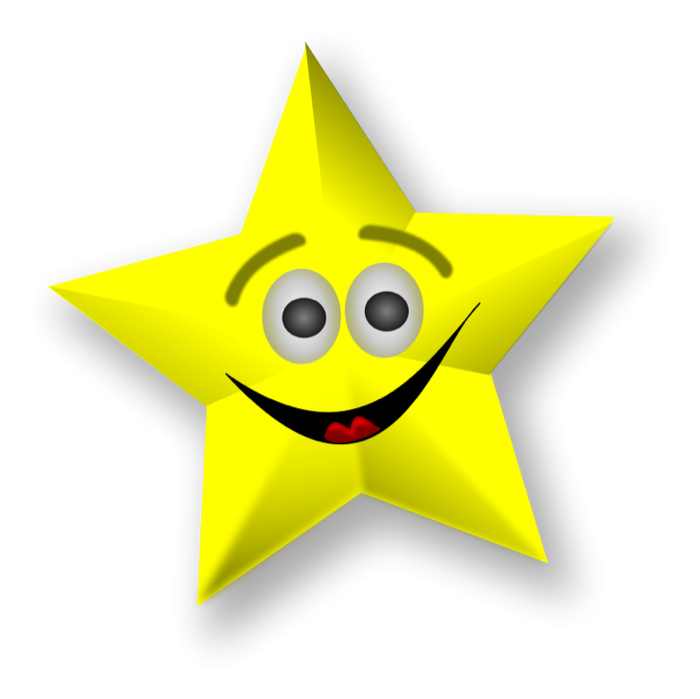 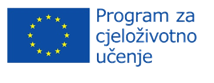 Razgledavanje…
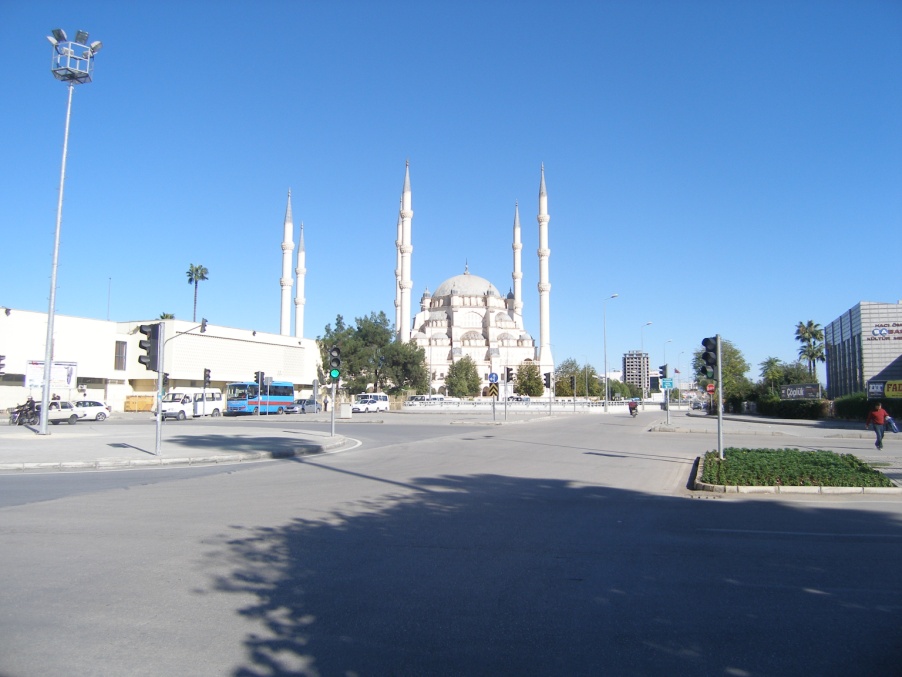 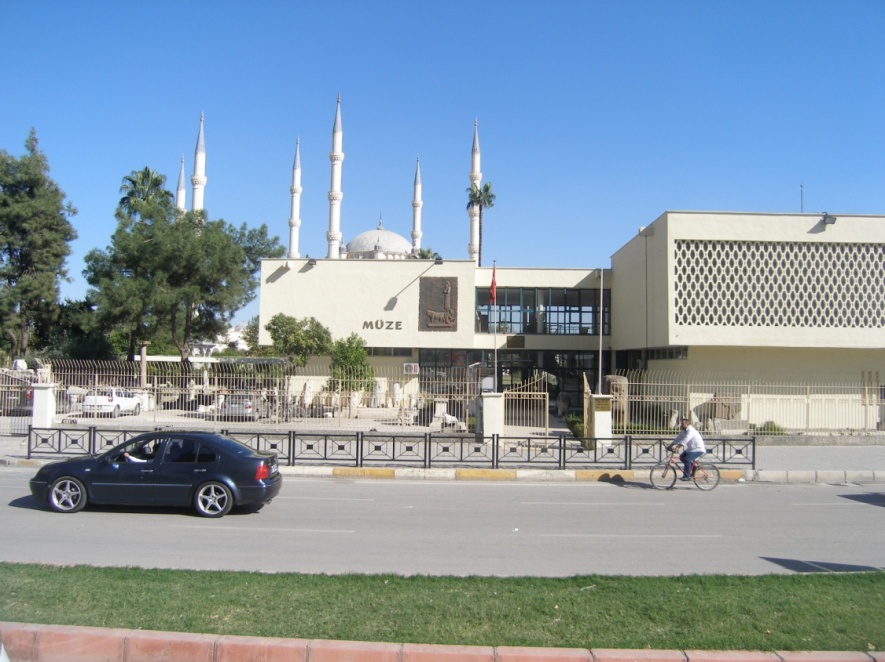 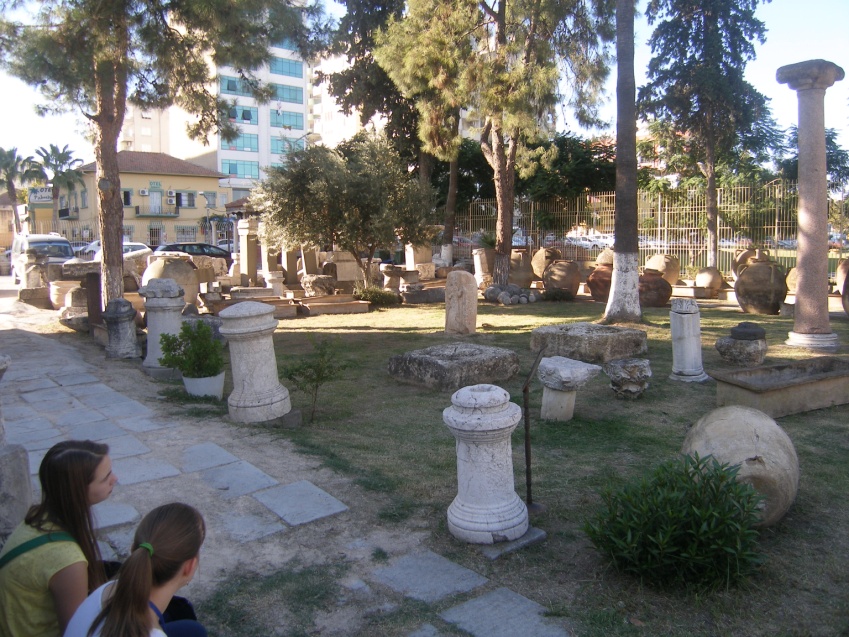 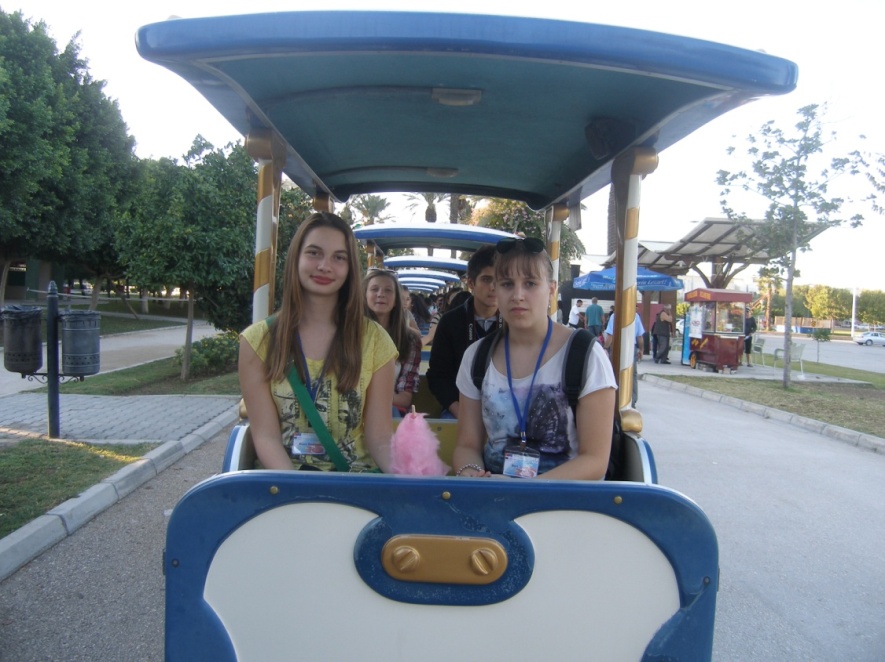 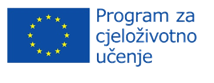 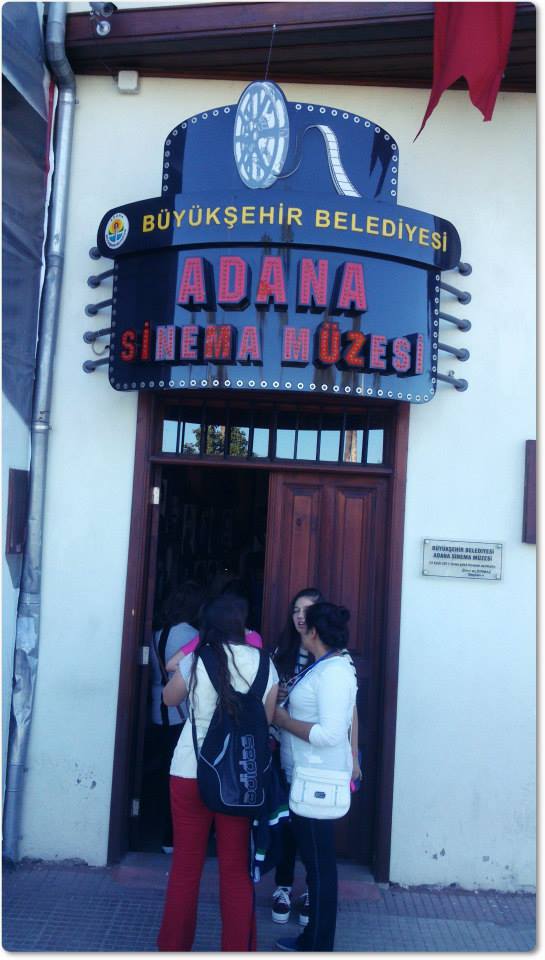 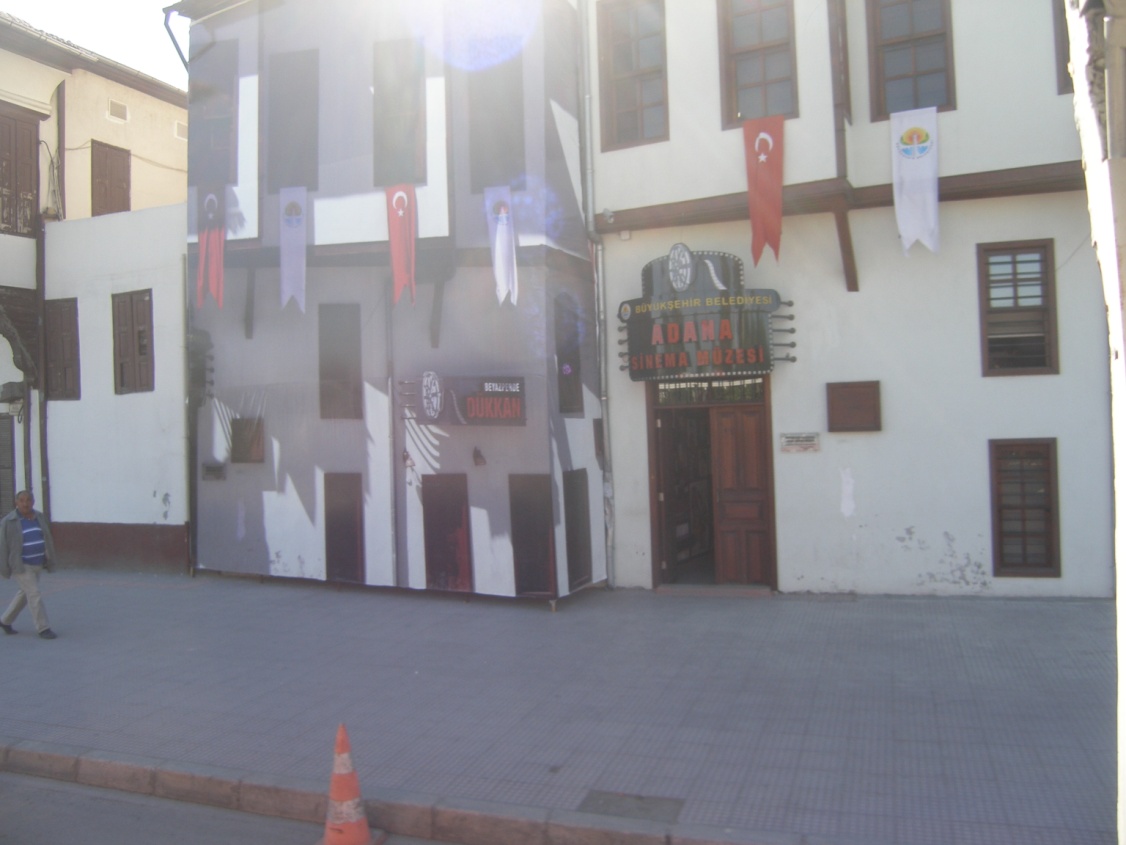 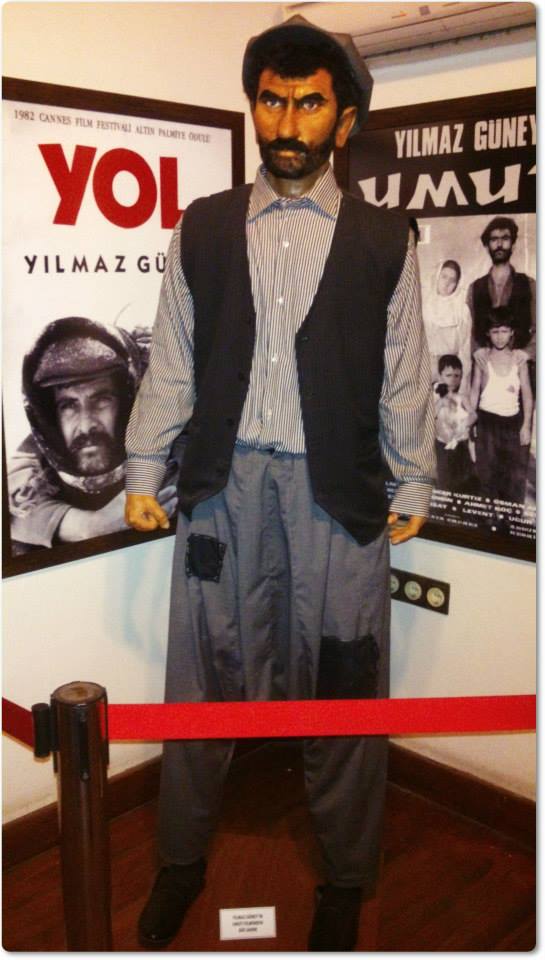 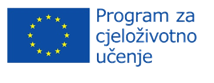 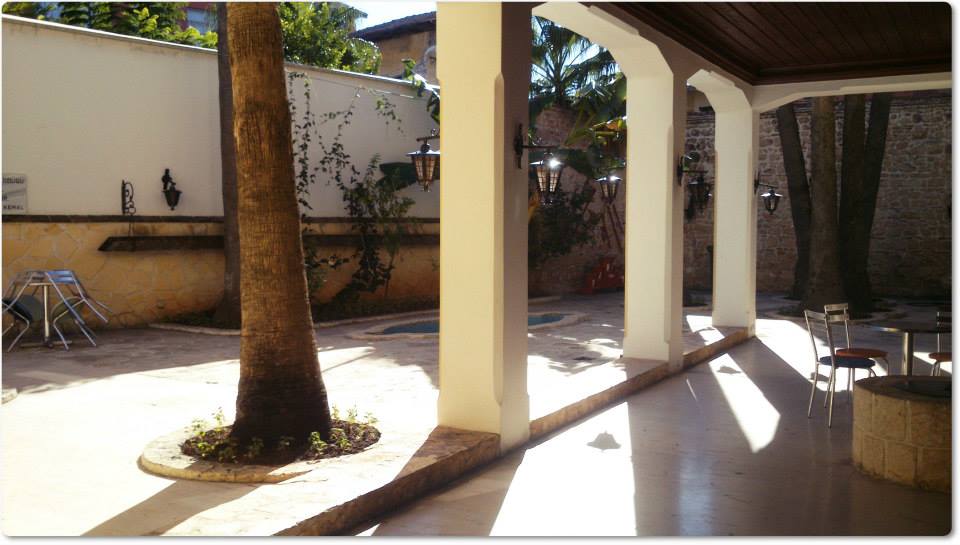 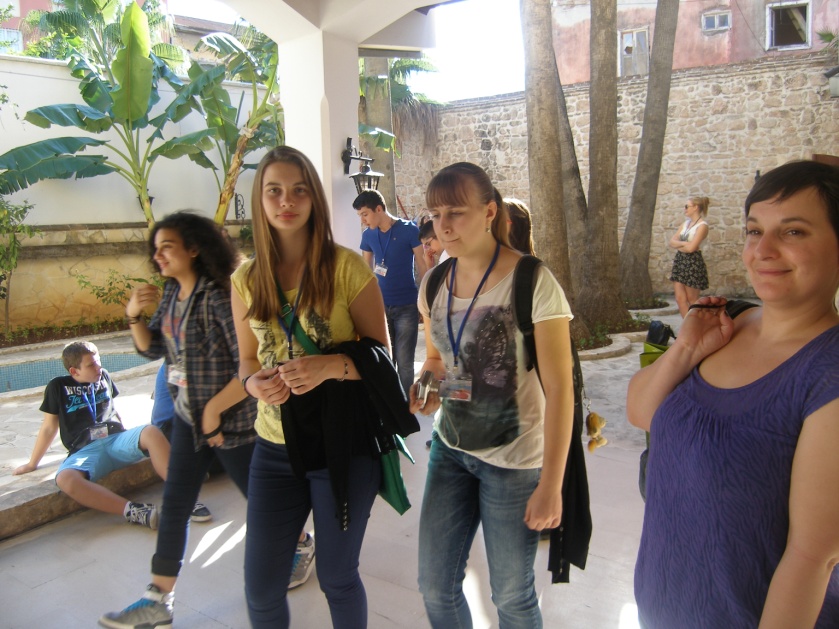 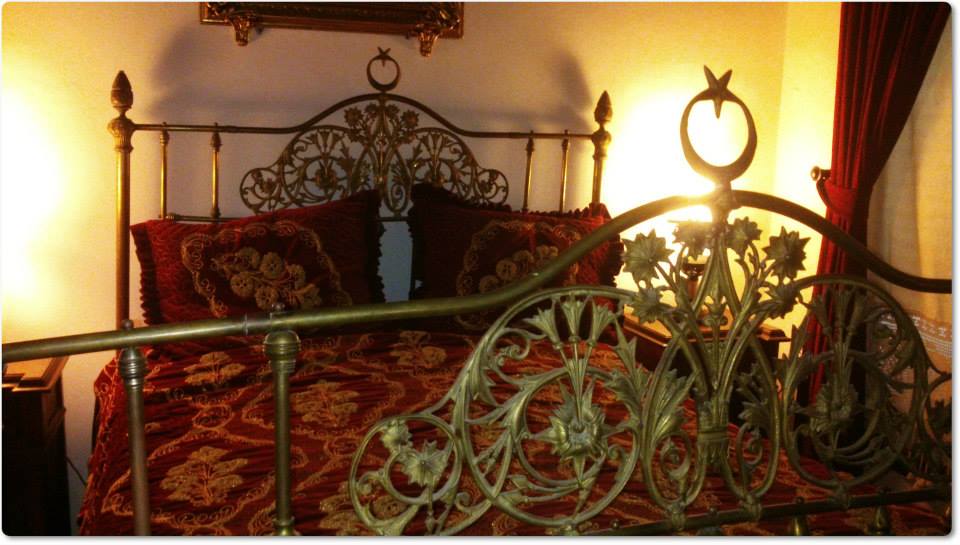 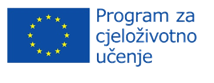 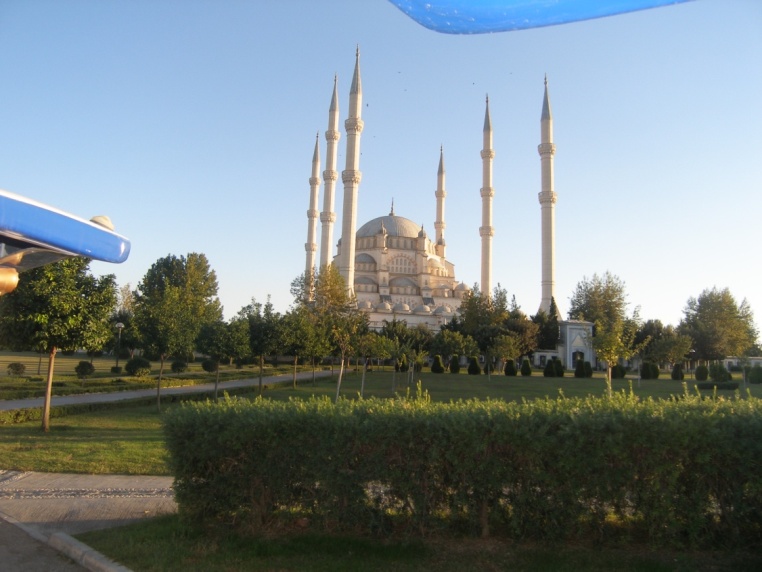 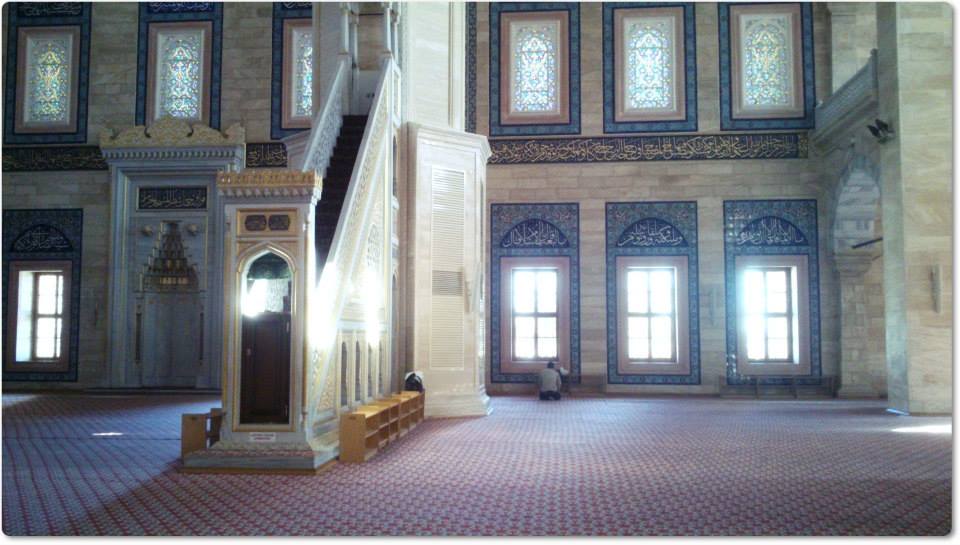 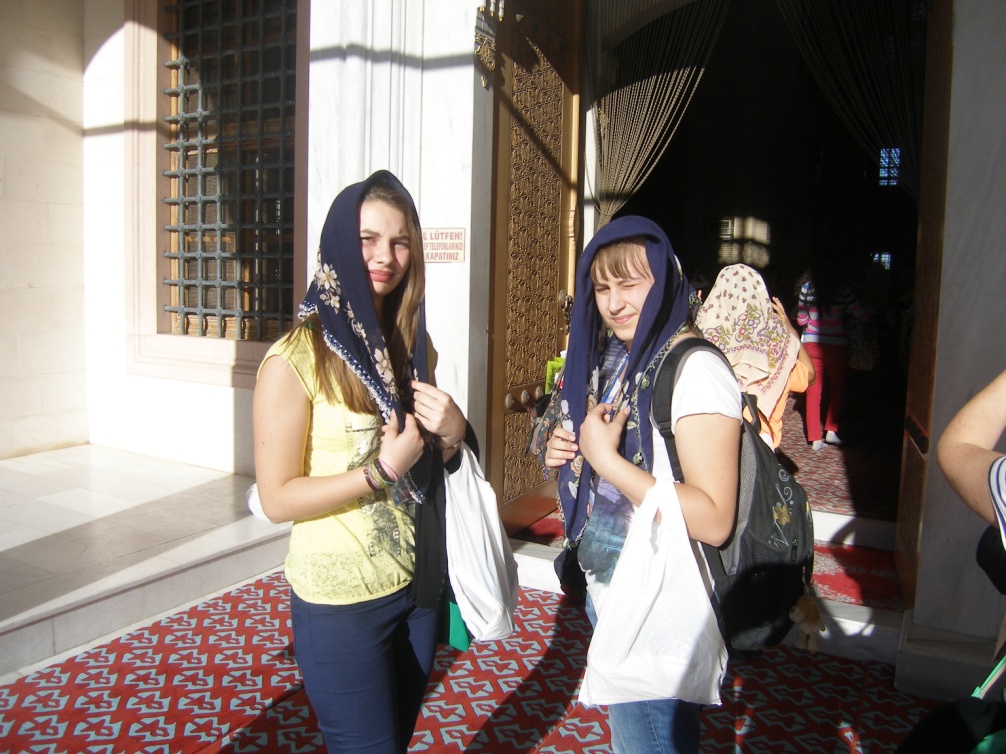 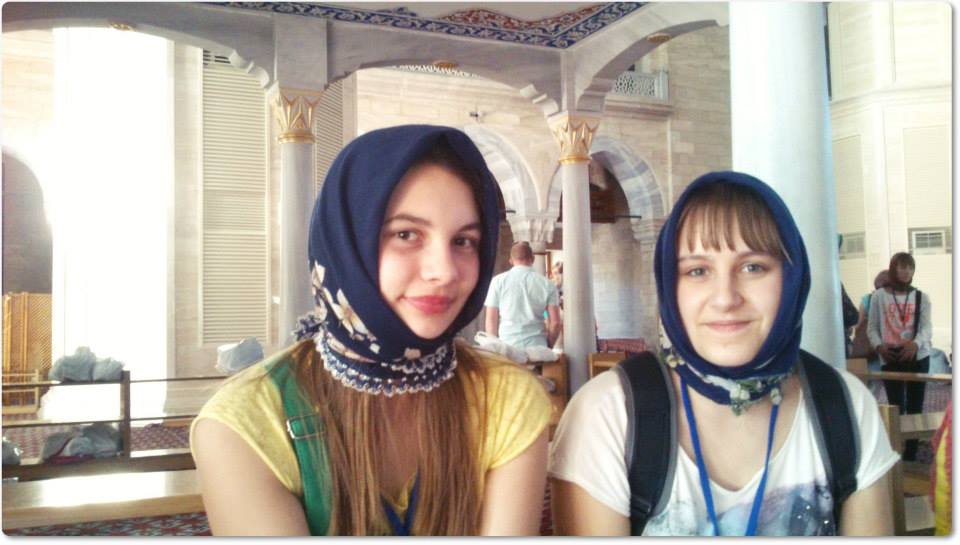 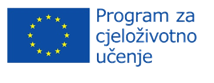 Drugi radni dan - Gaziantep
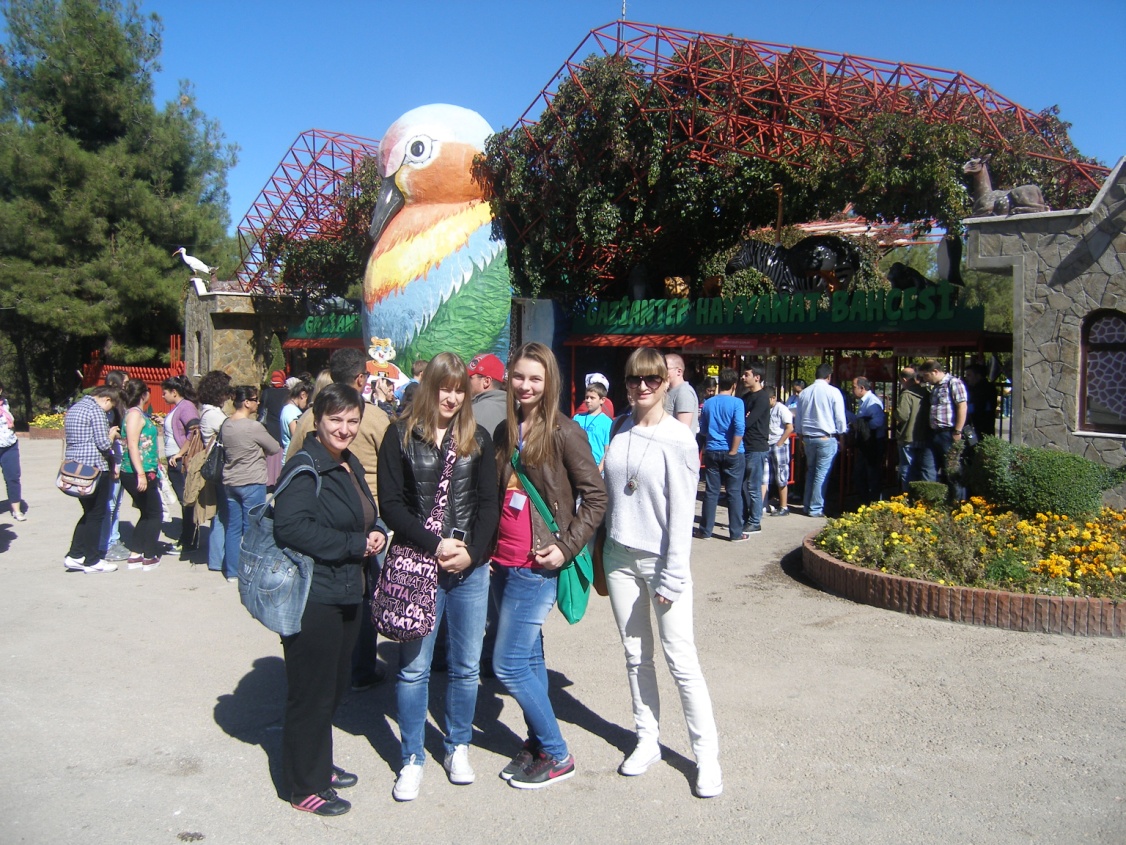 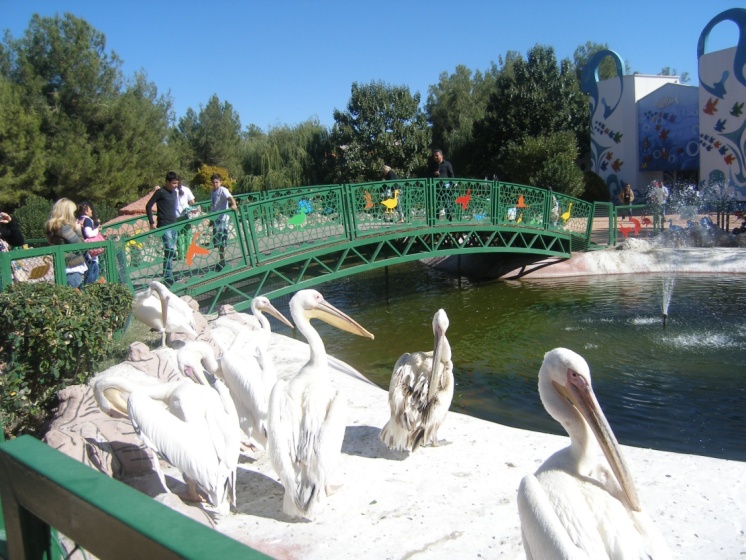 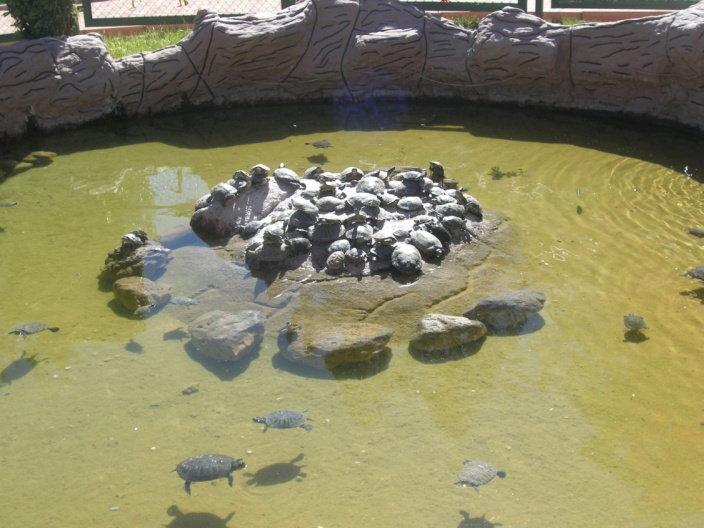 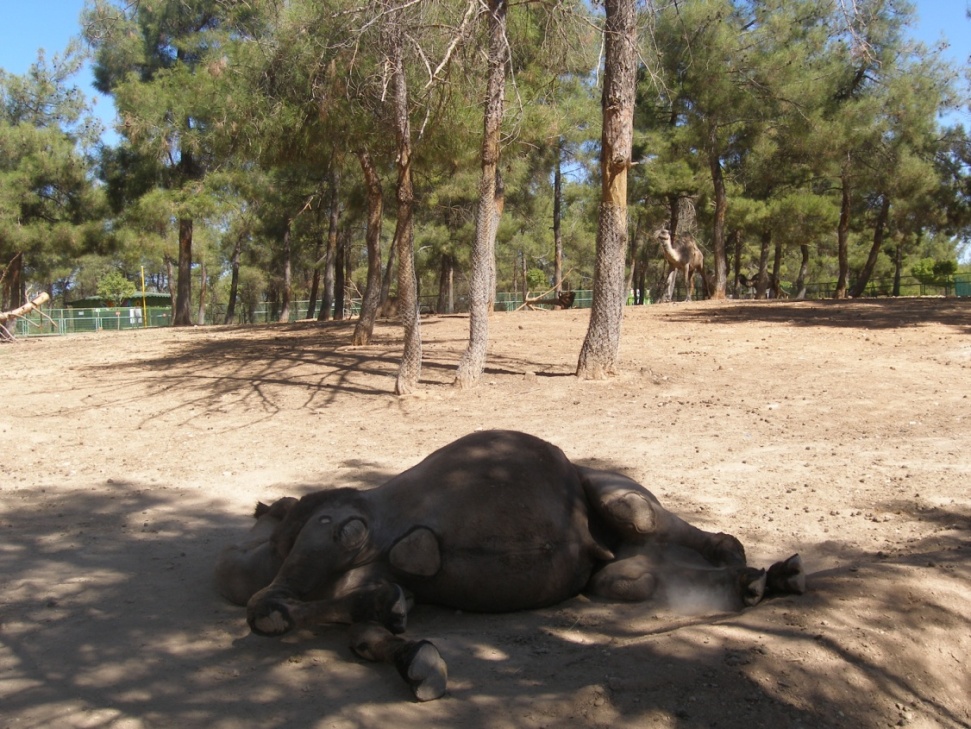 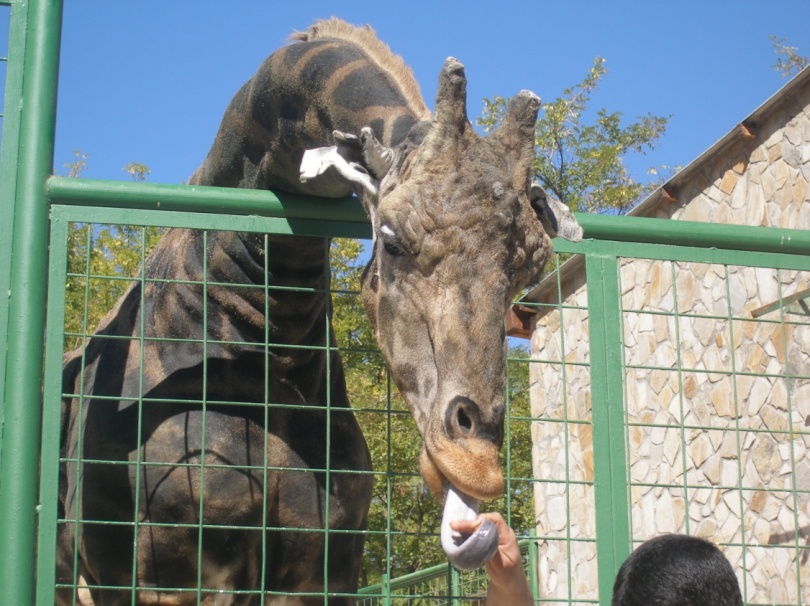 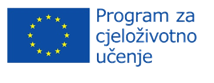 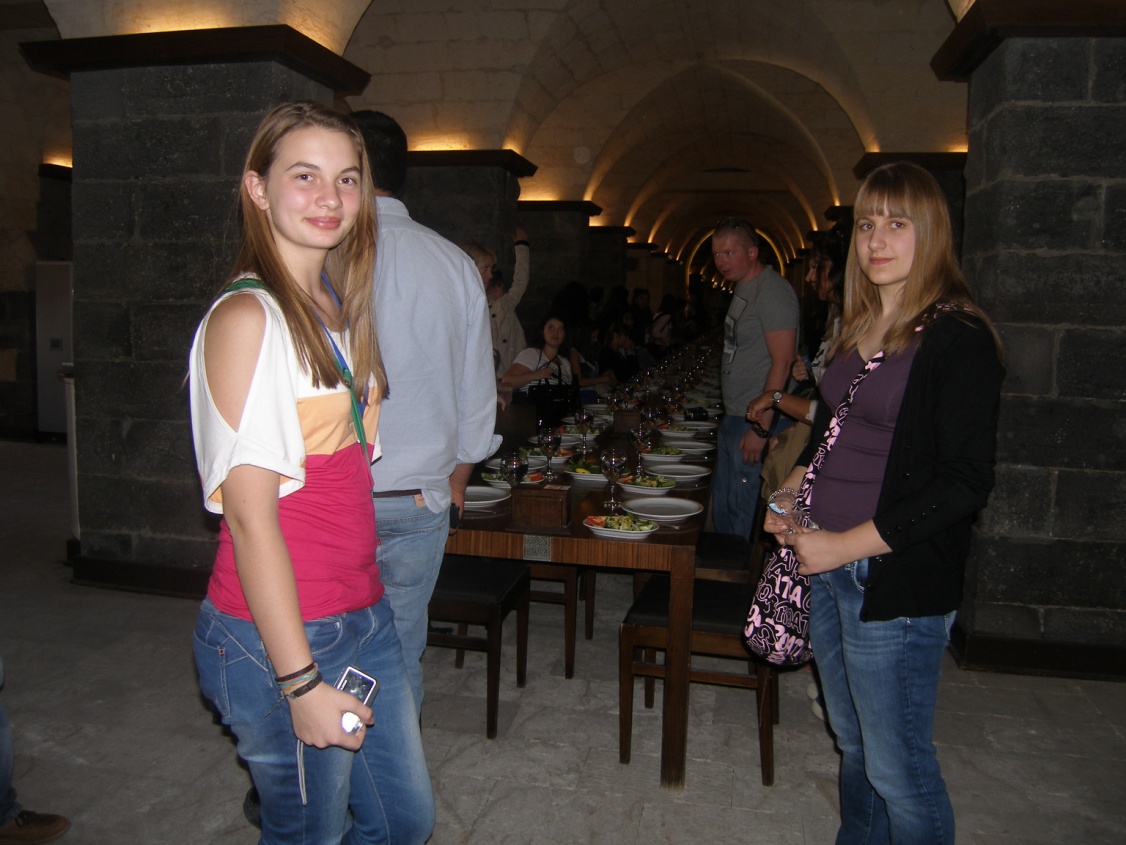 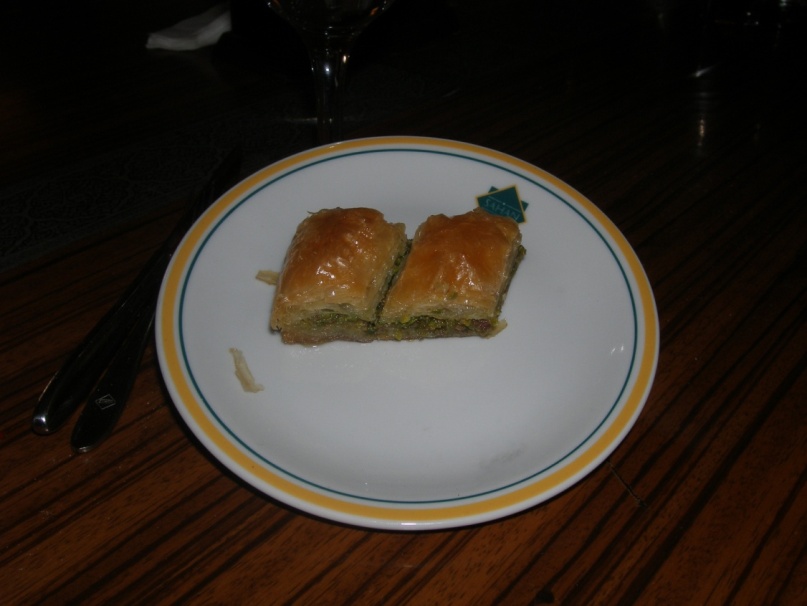 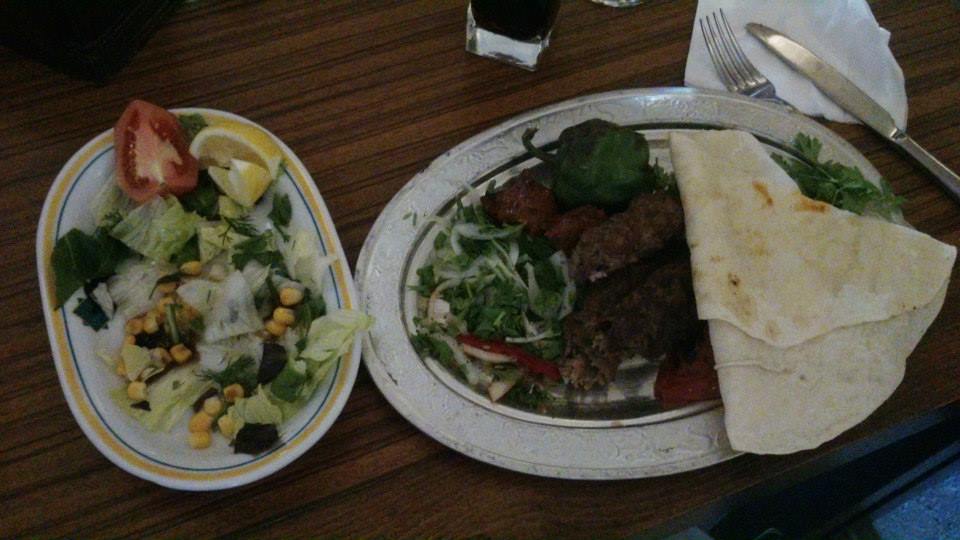 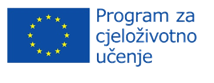 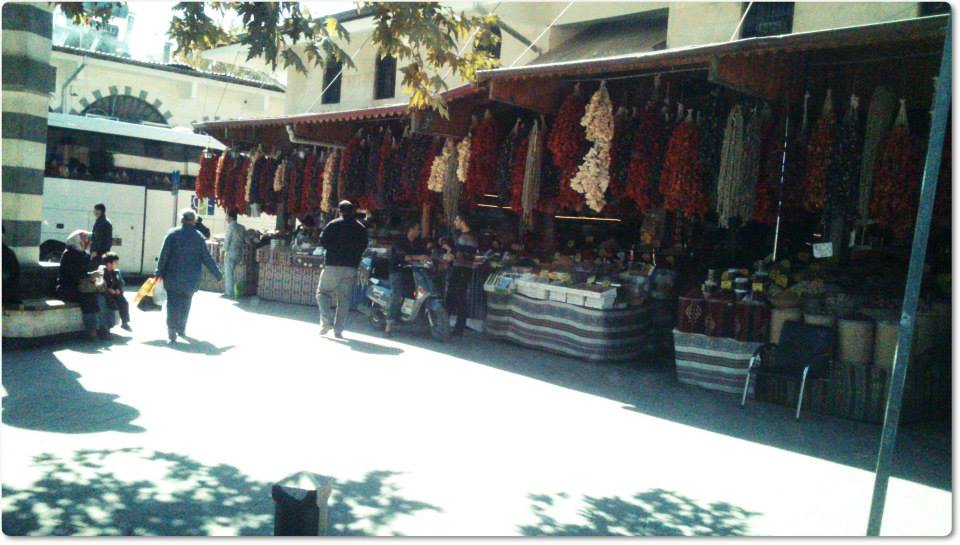 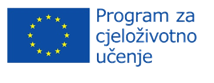 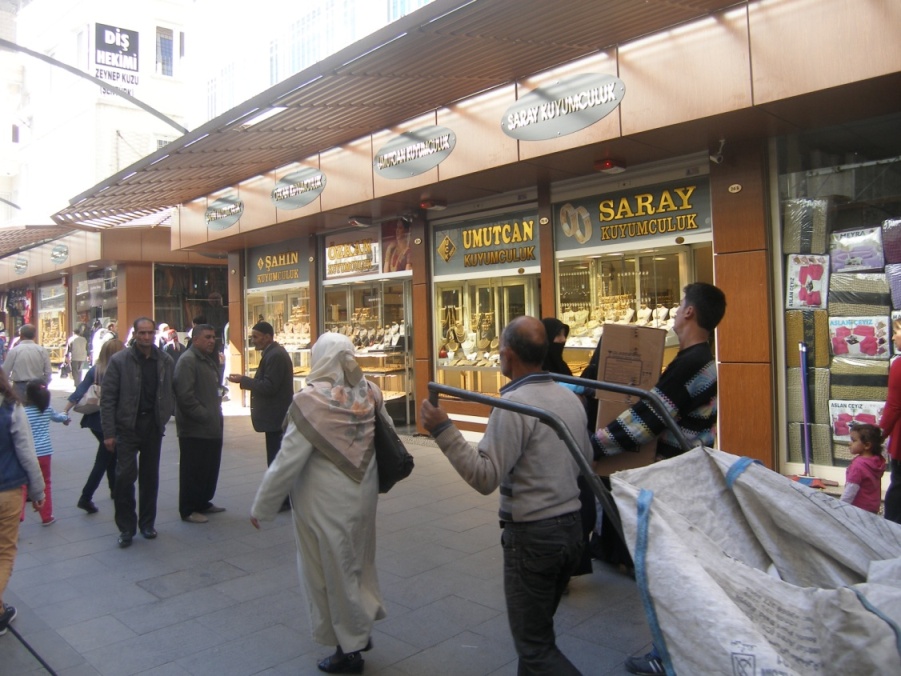 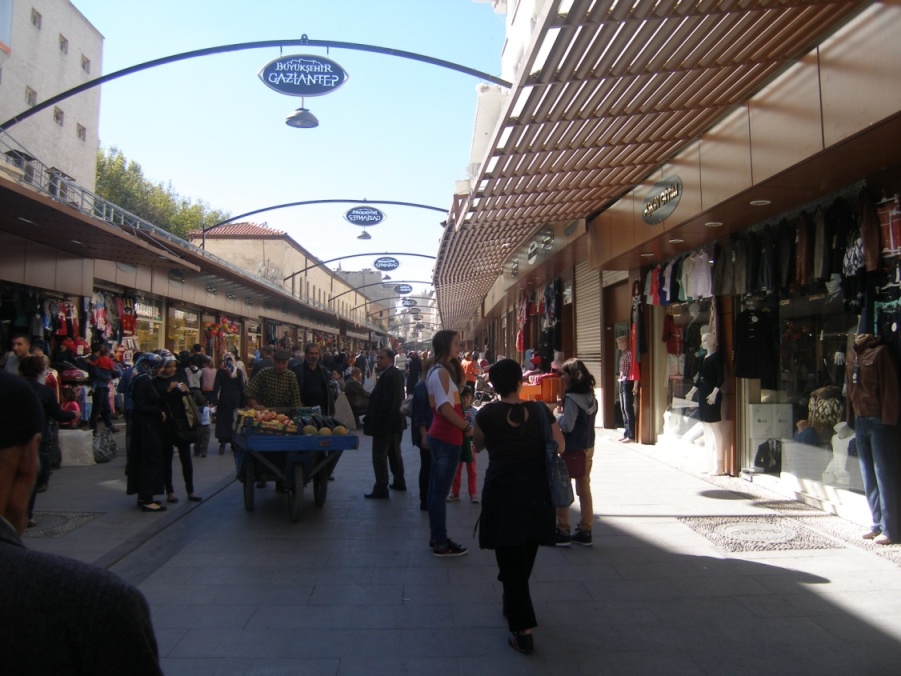 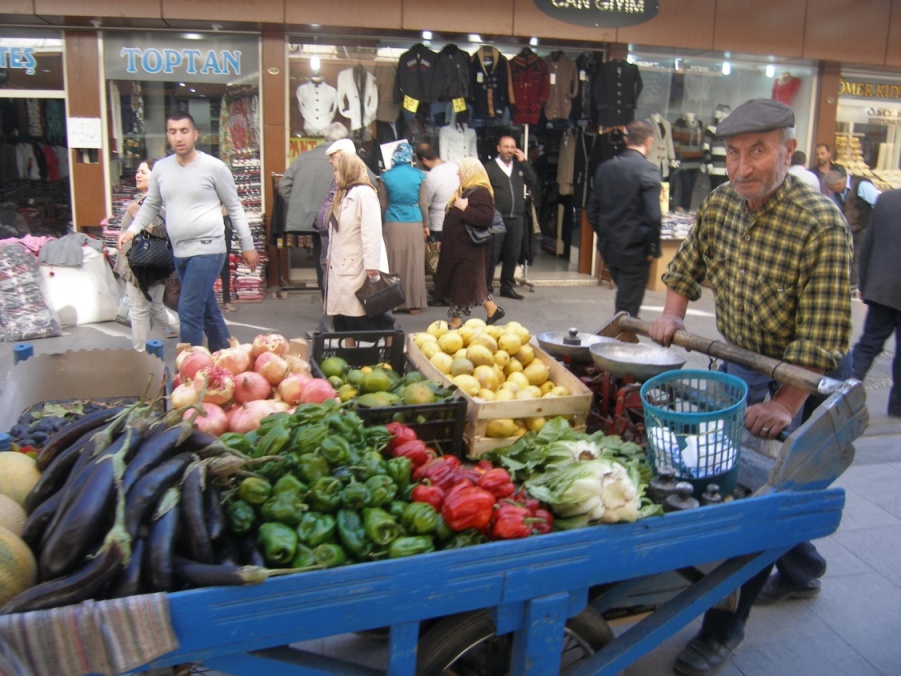 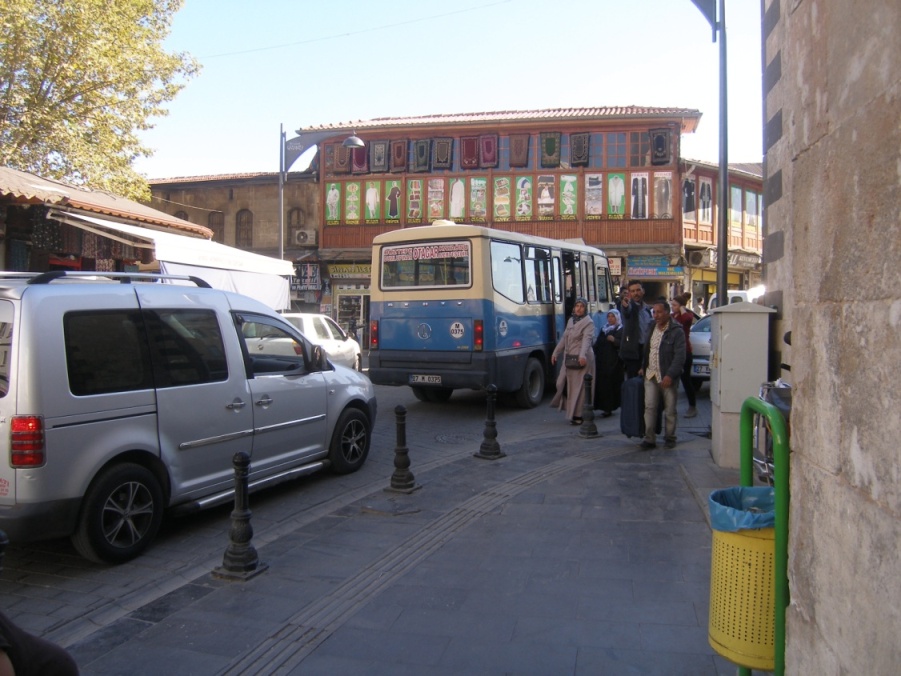 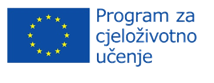 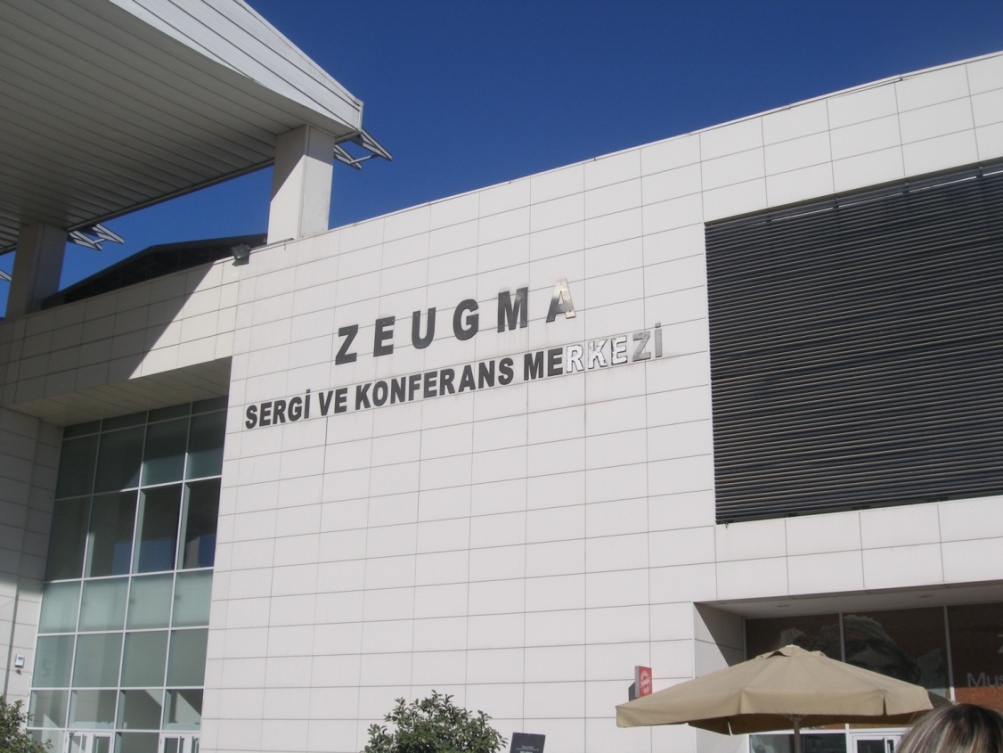 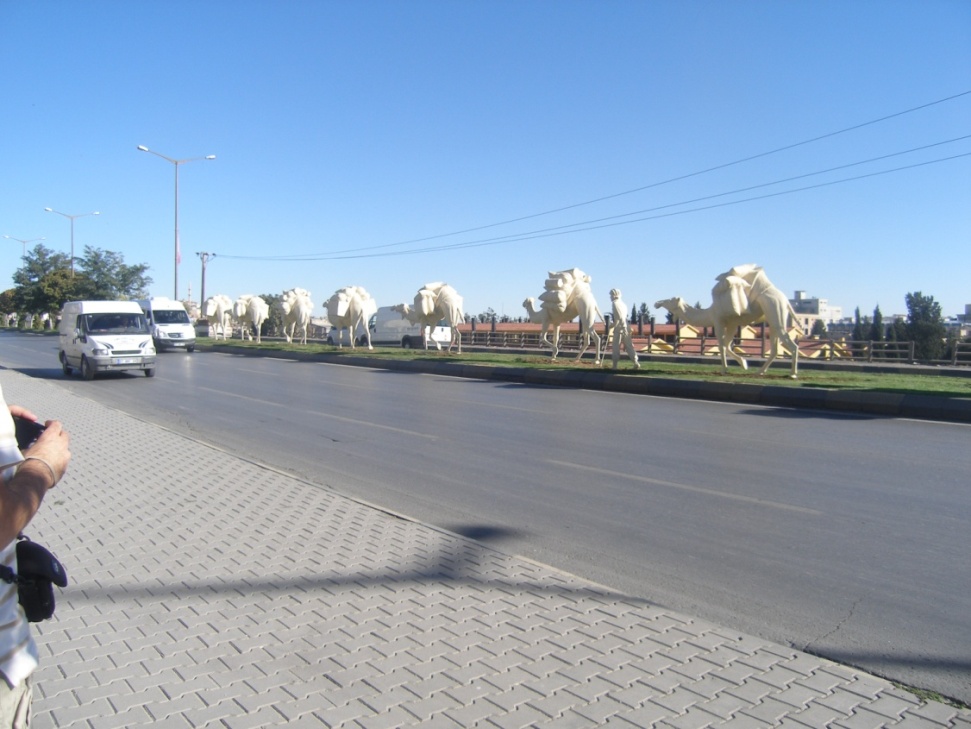 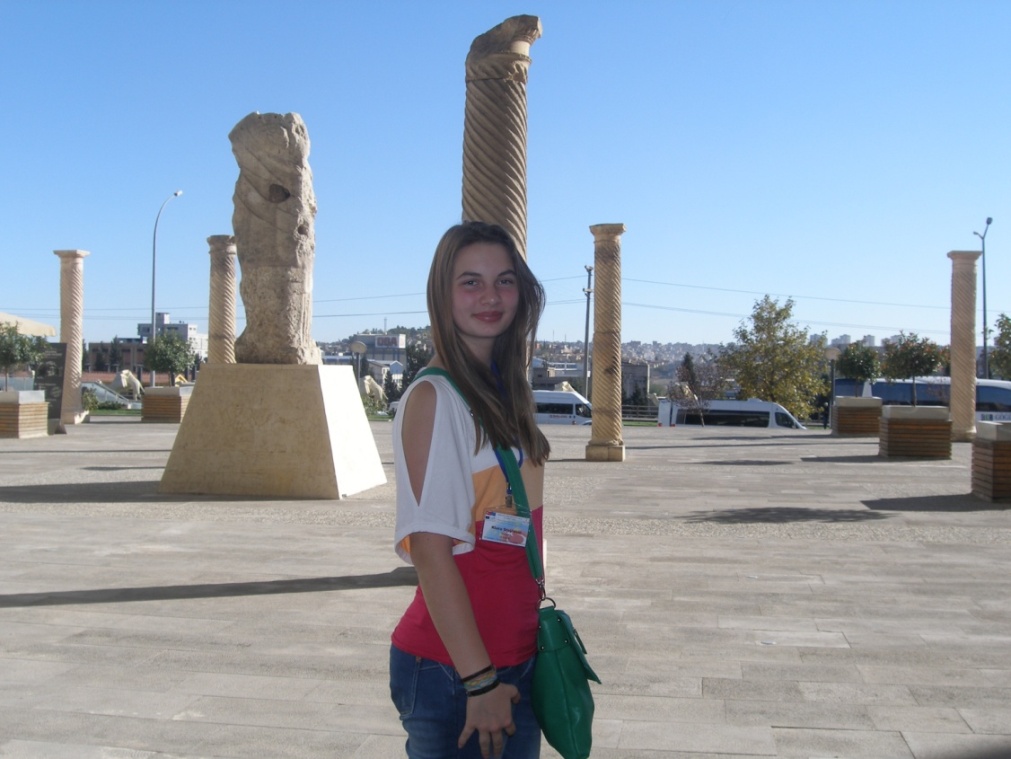 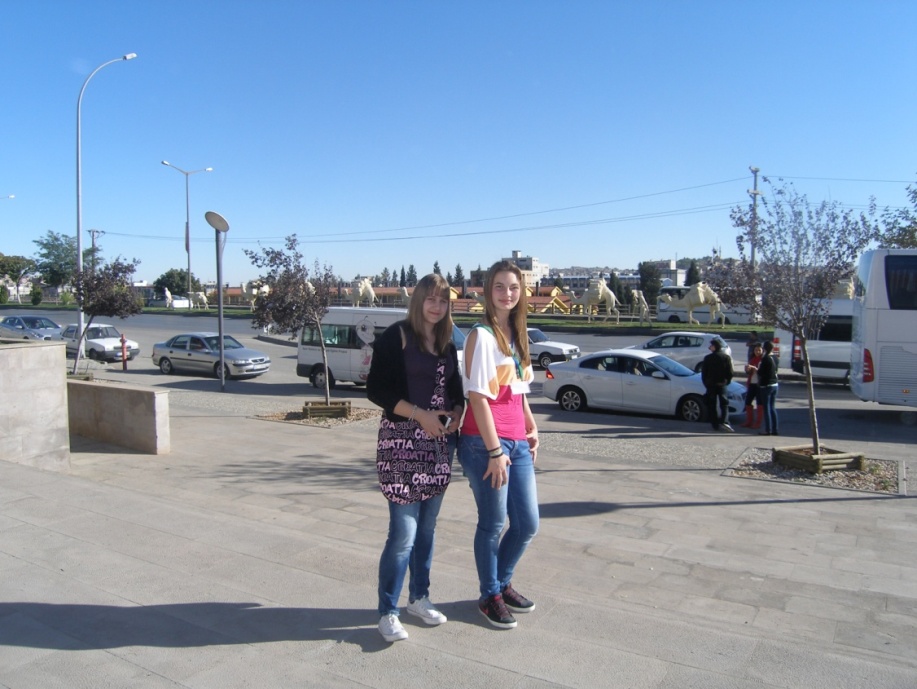 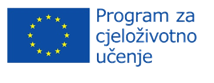 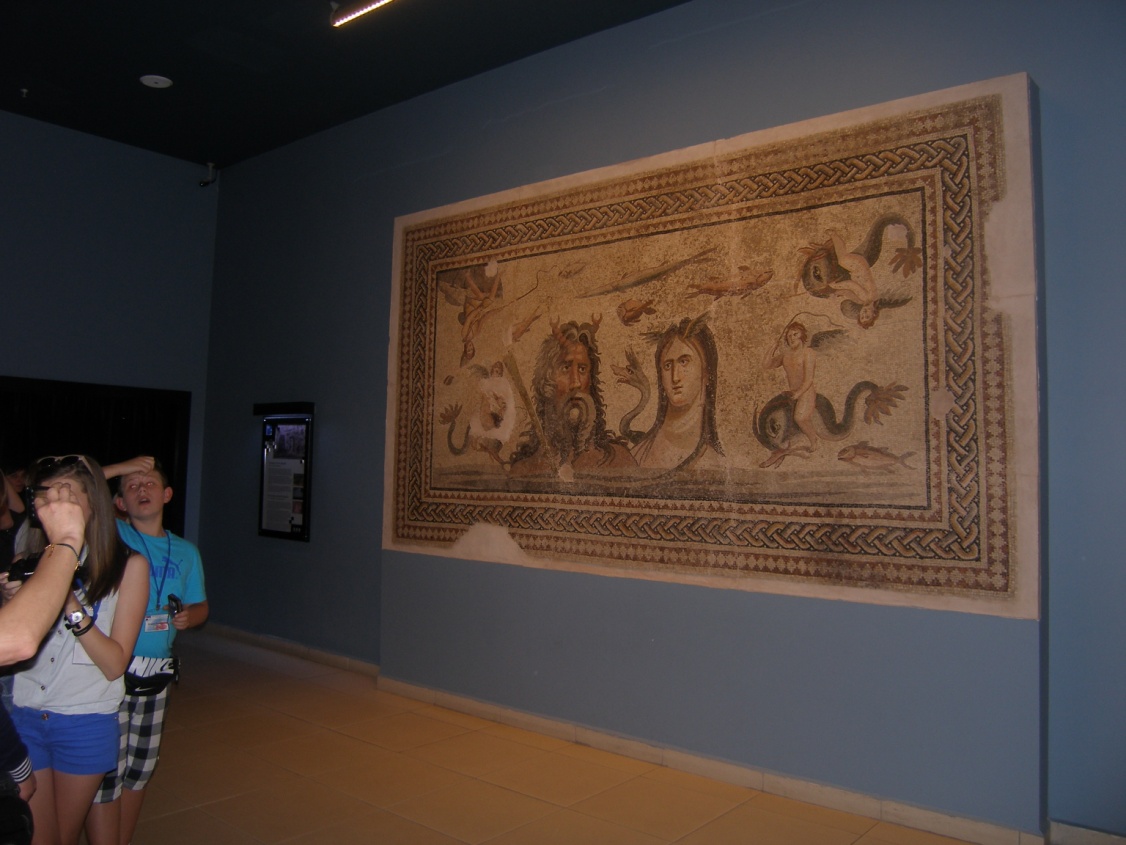 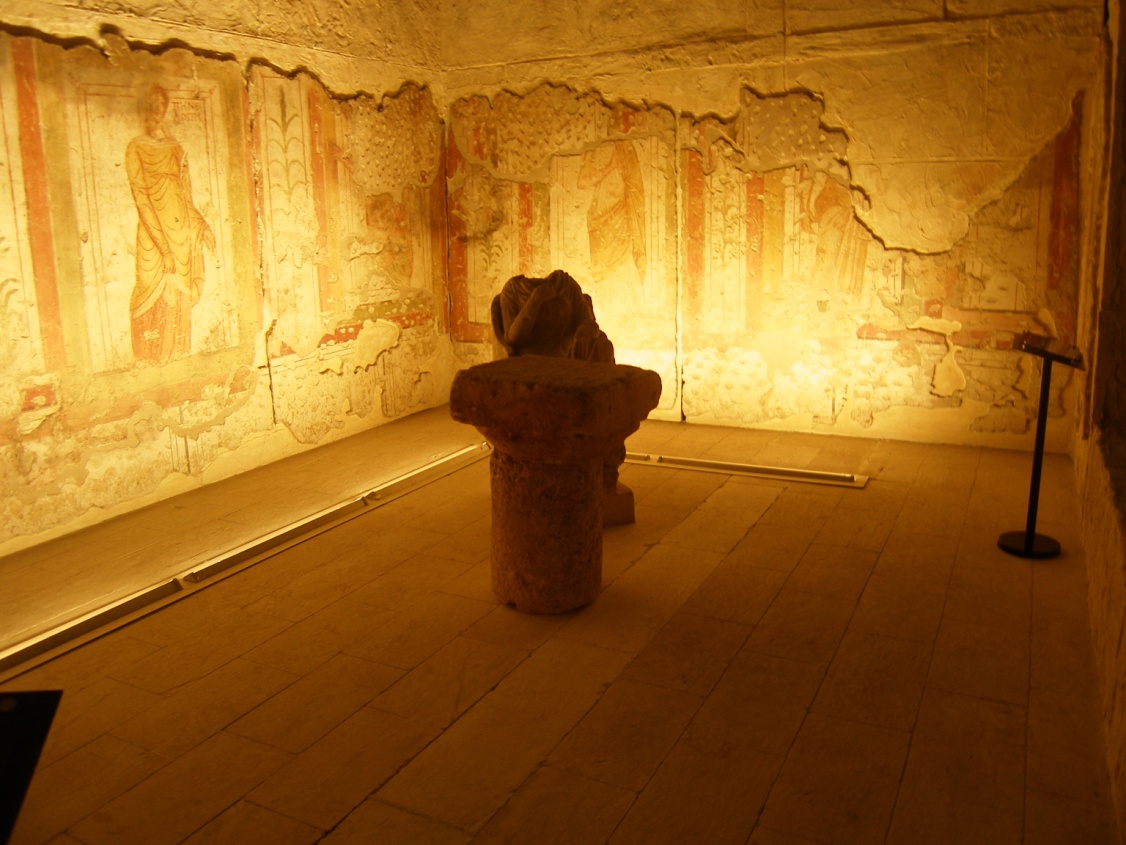 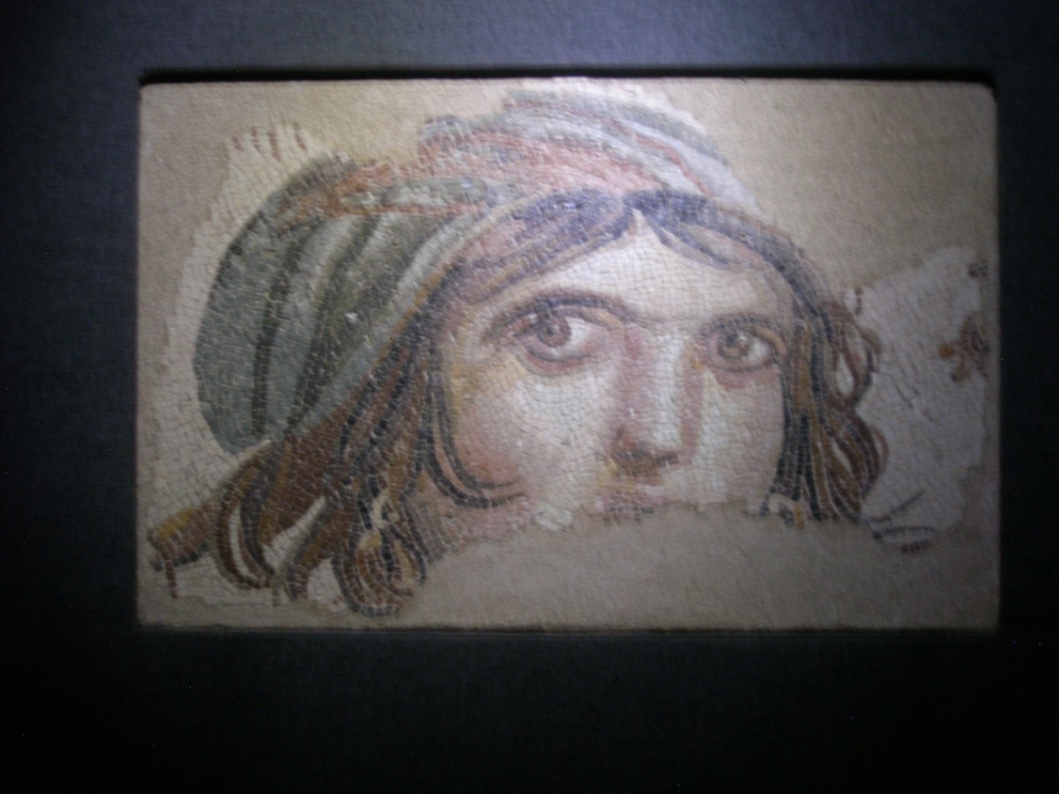 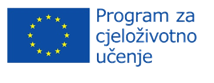 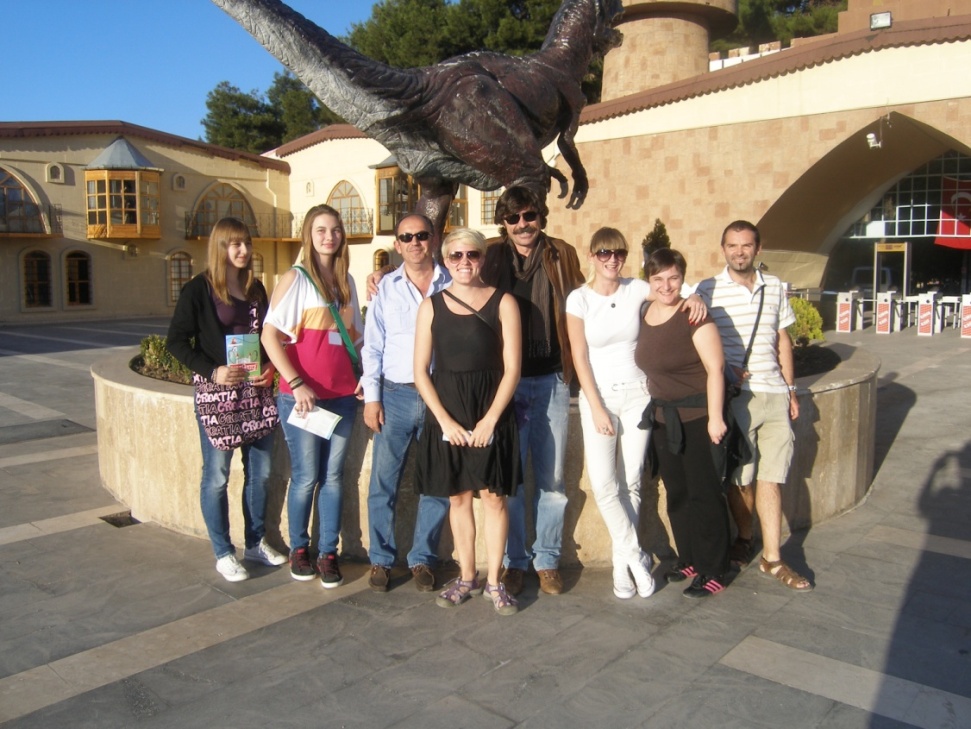 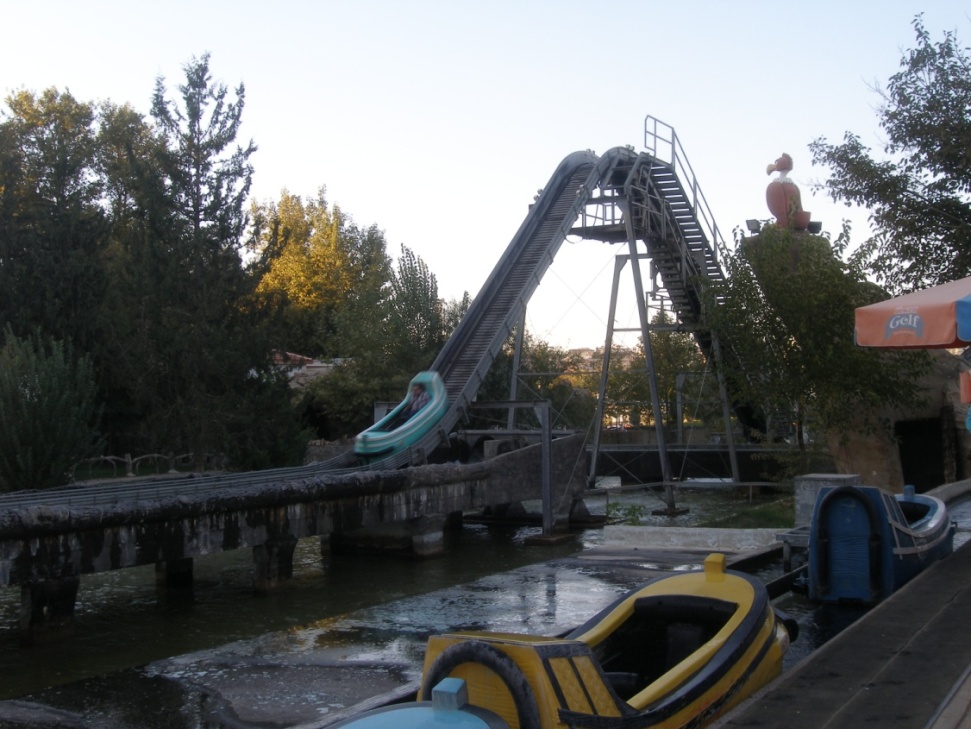 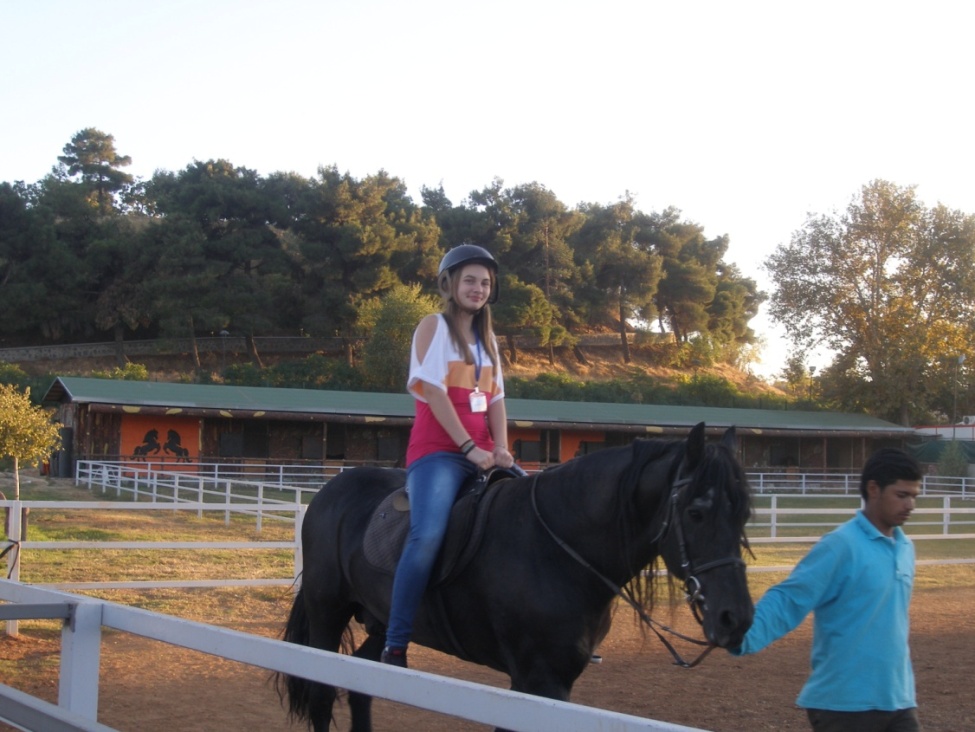 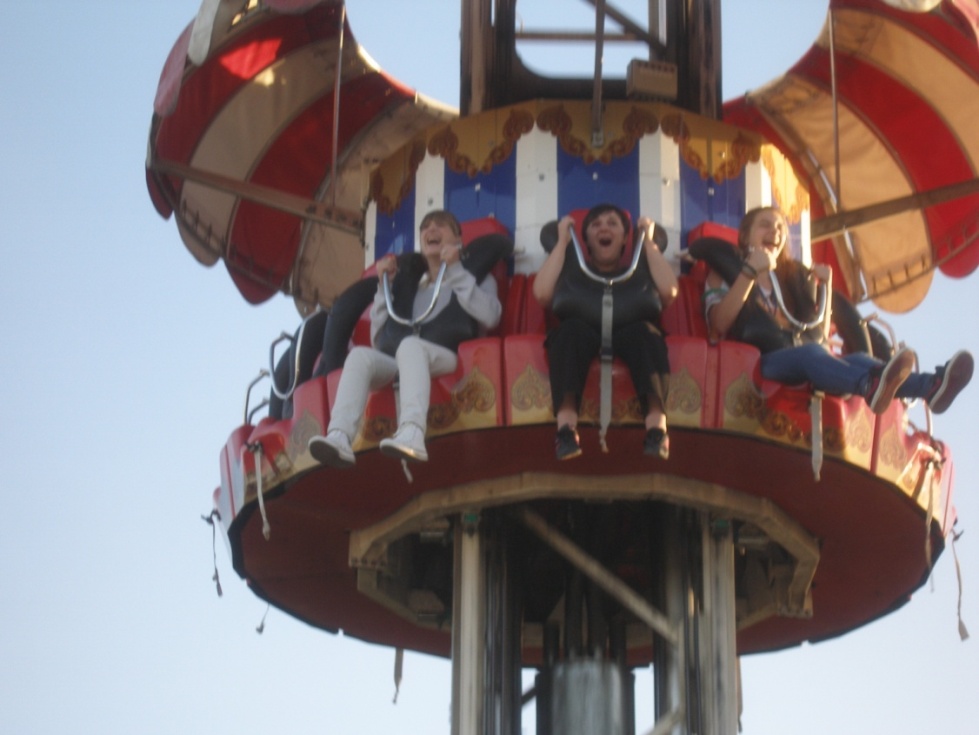 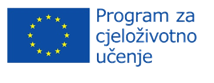 Treći radni dan
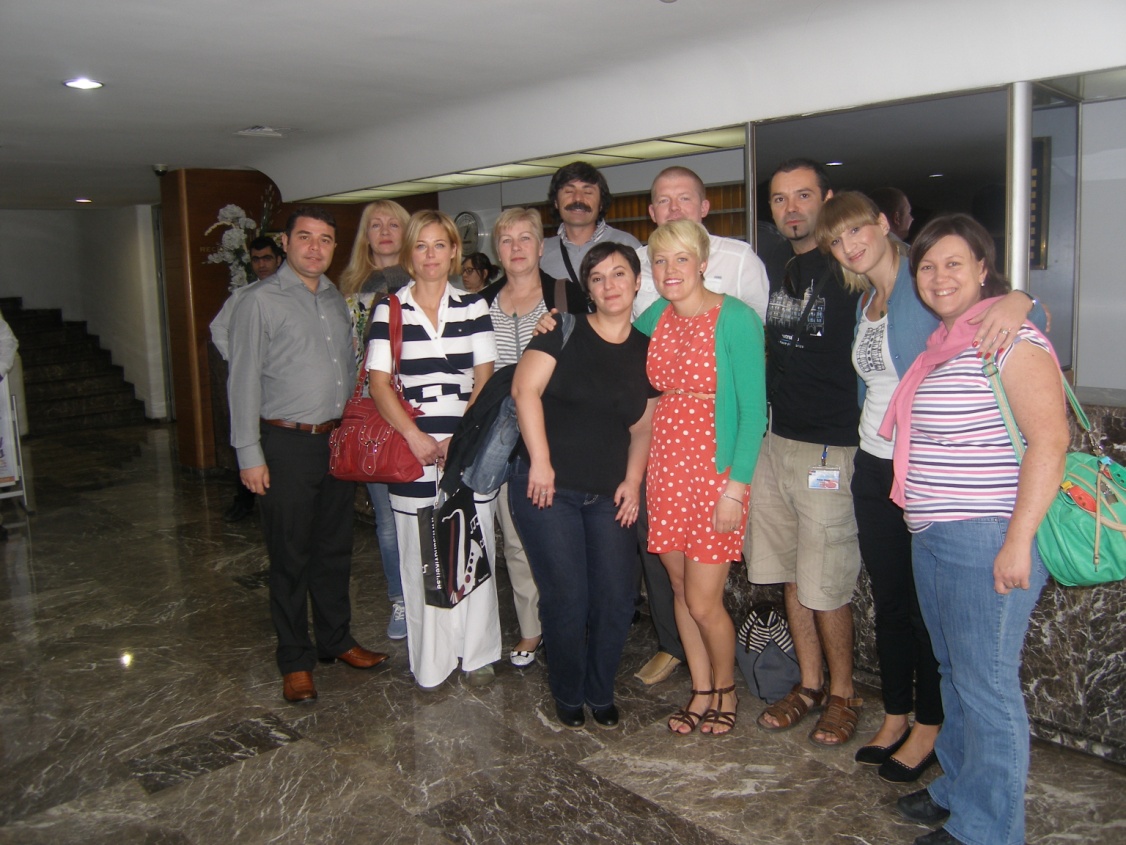 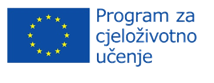 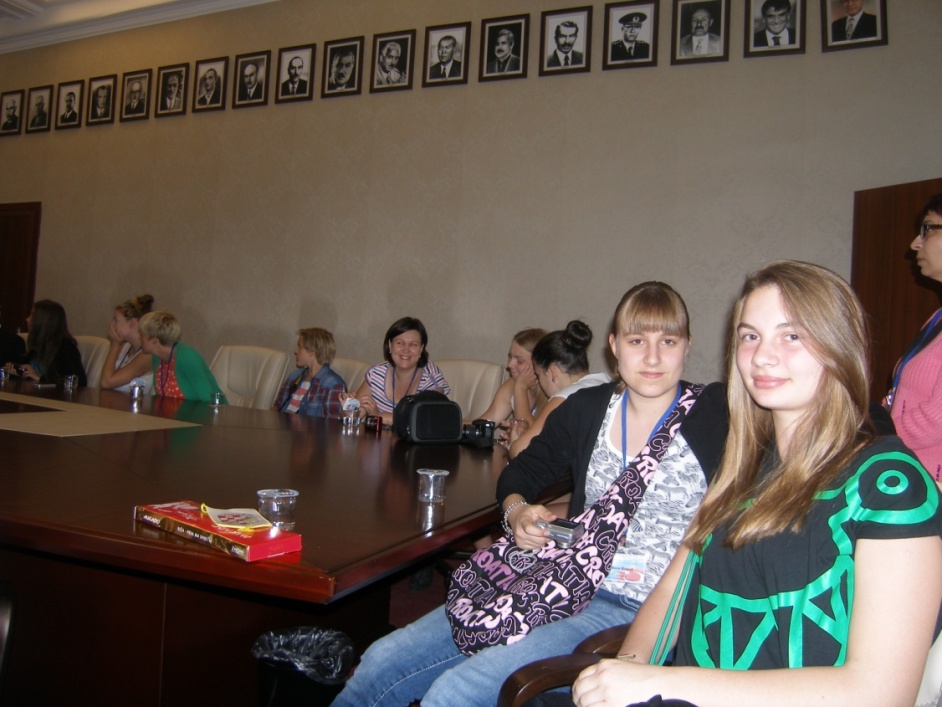 Iyi akşamlar!
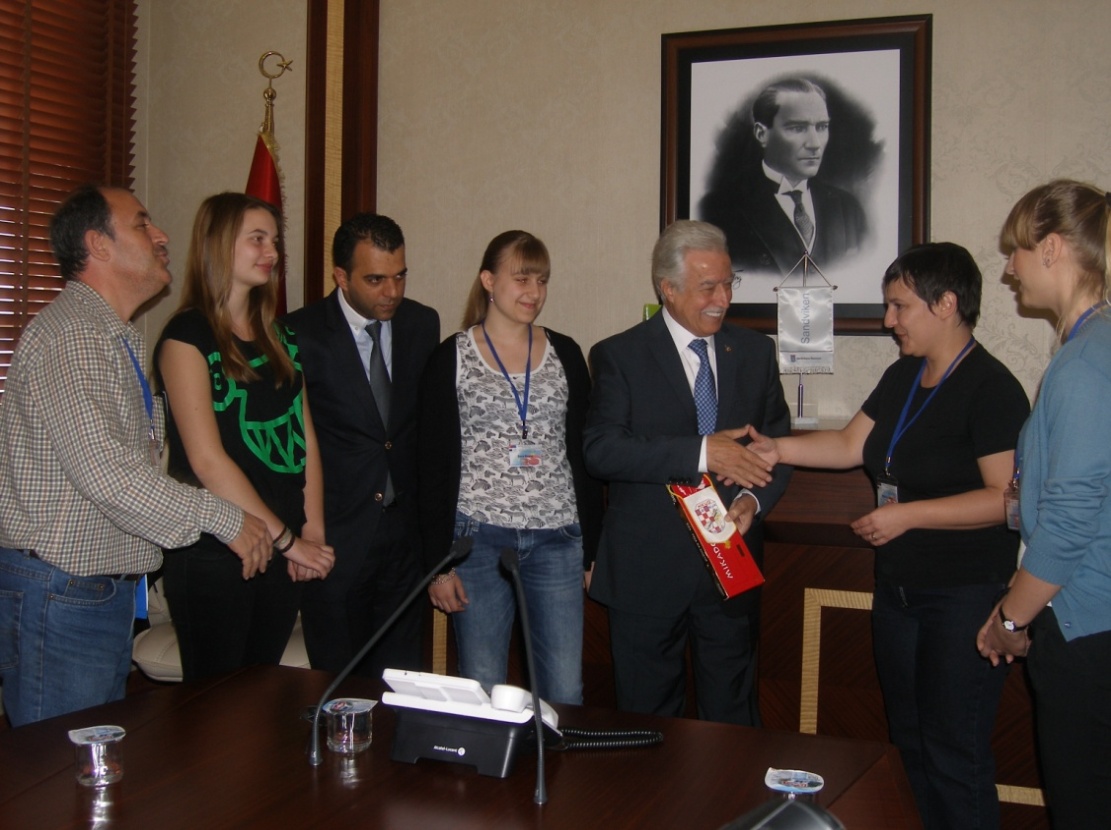 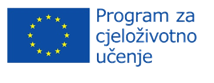 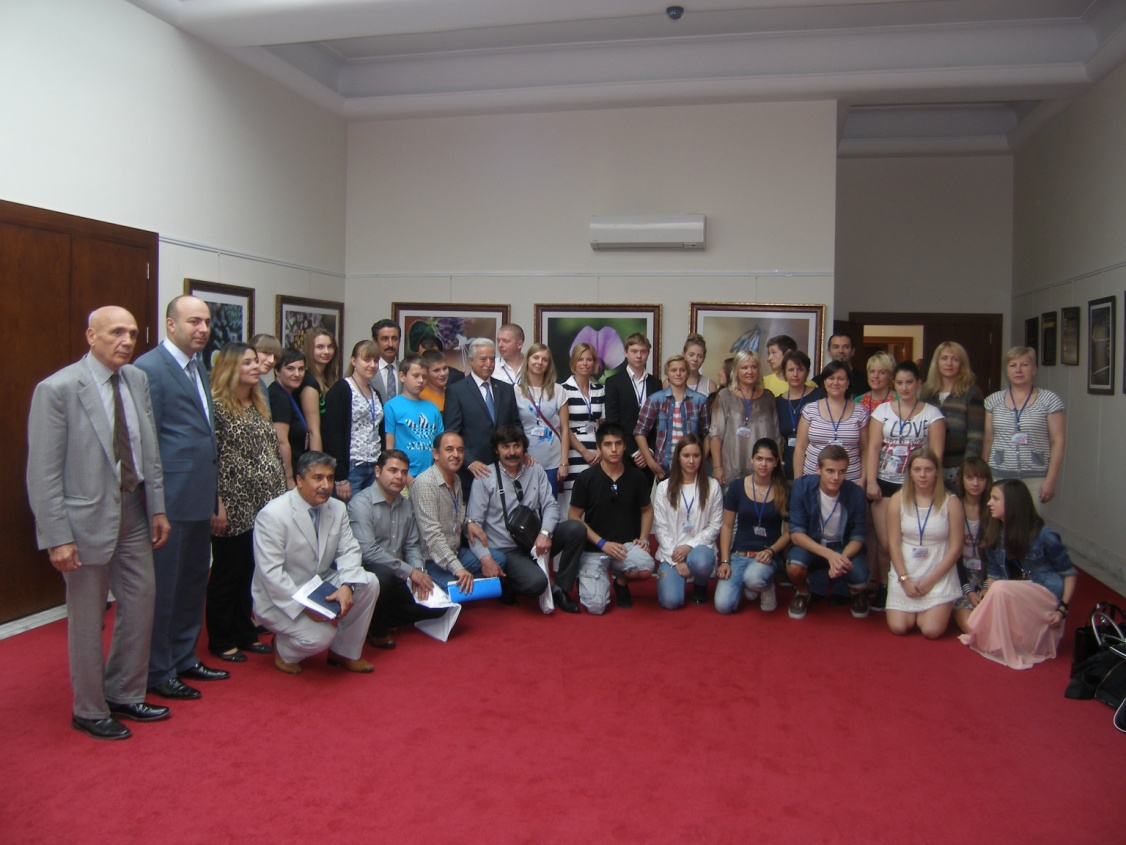 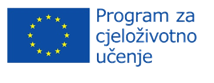 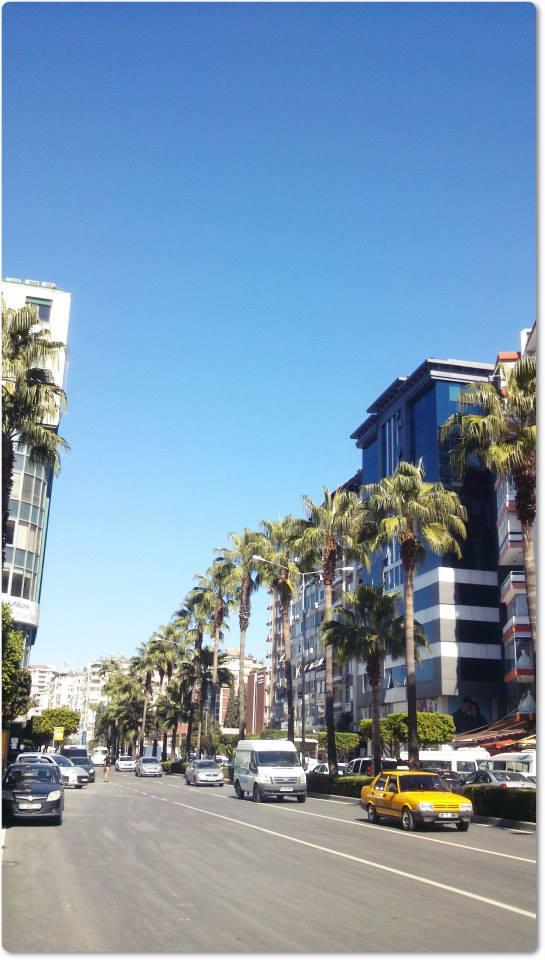 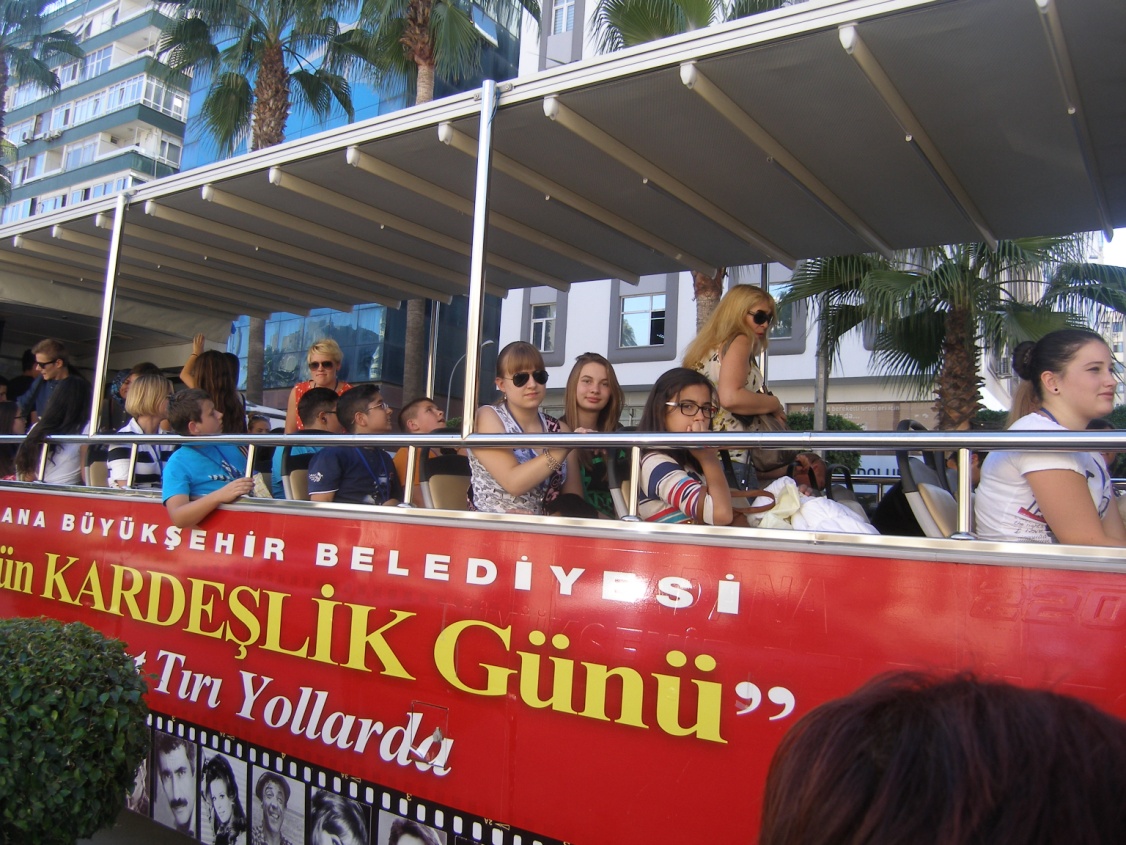 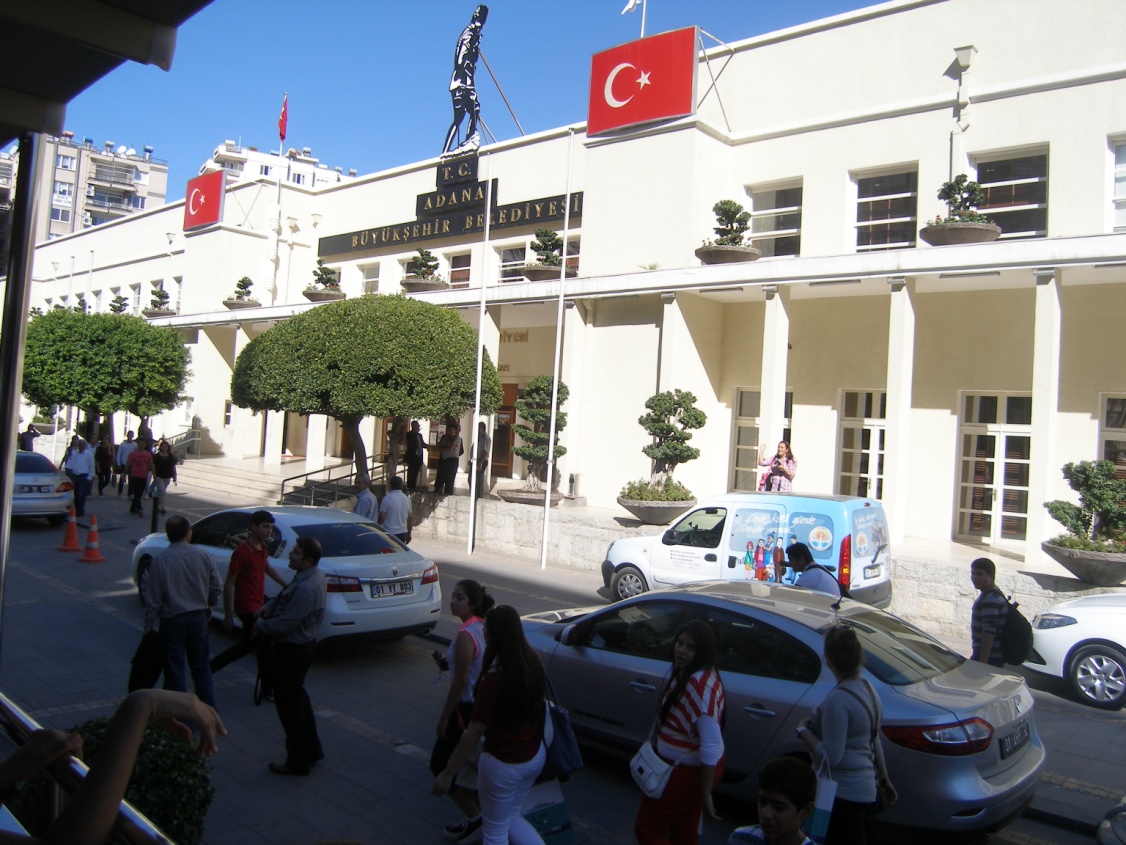 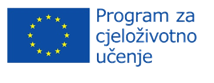 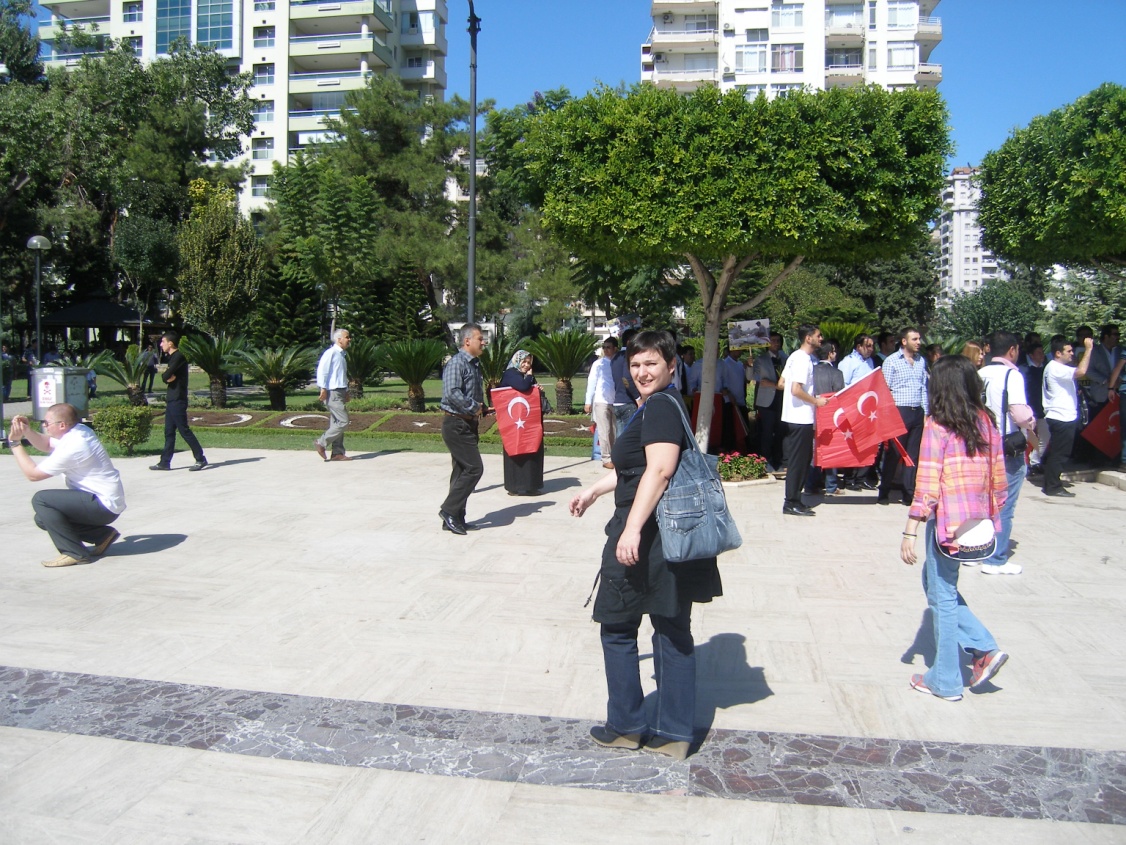 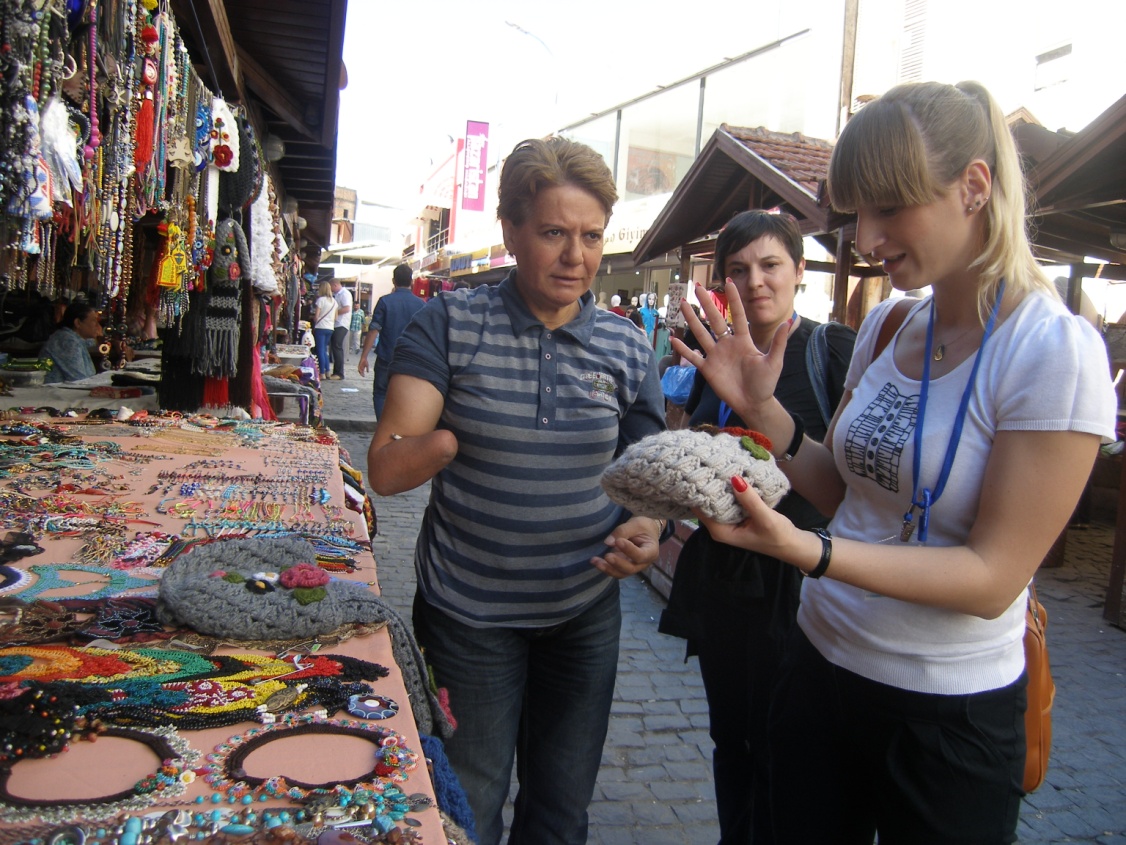 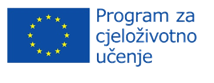 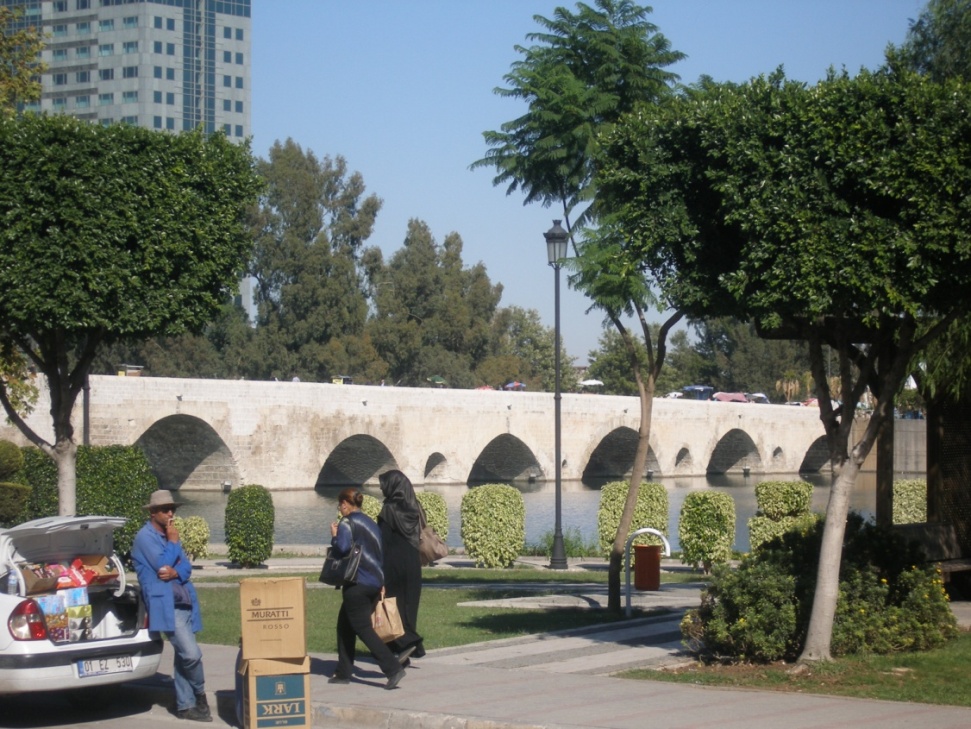 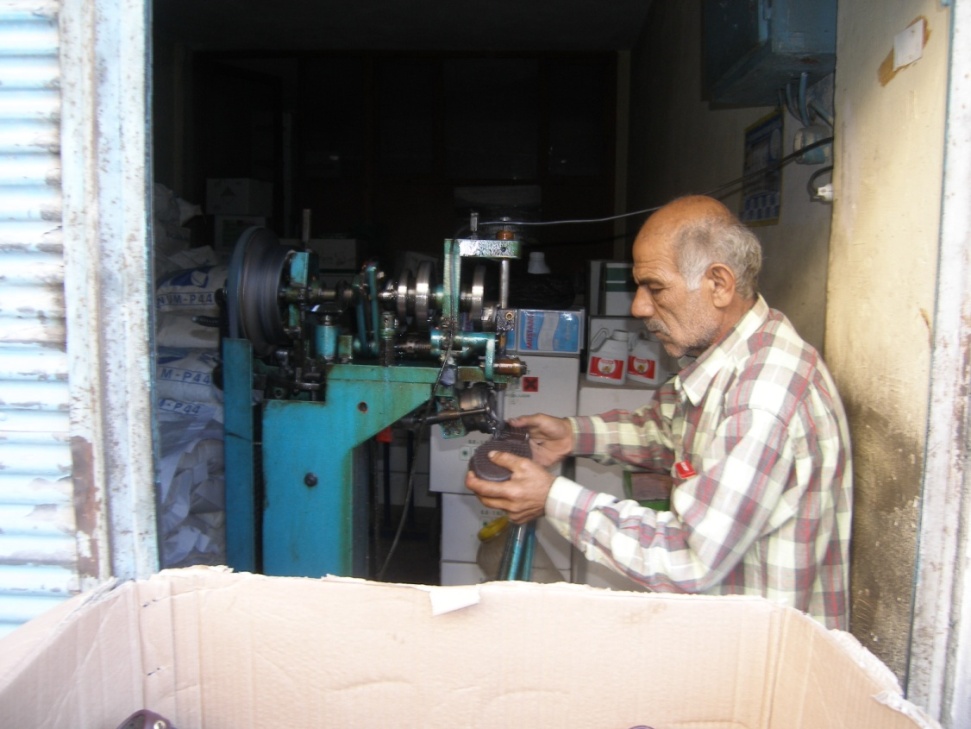 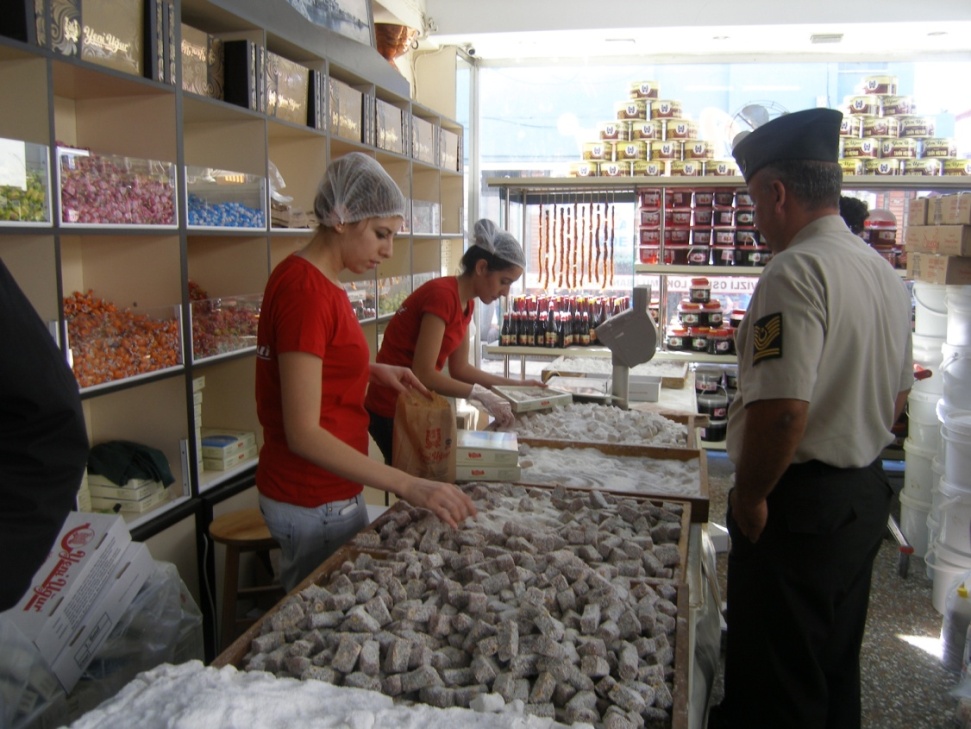 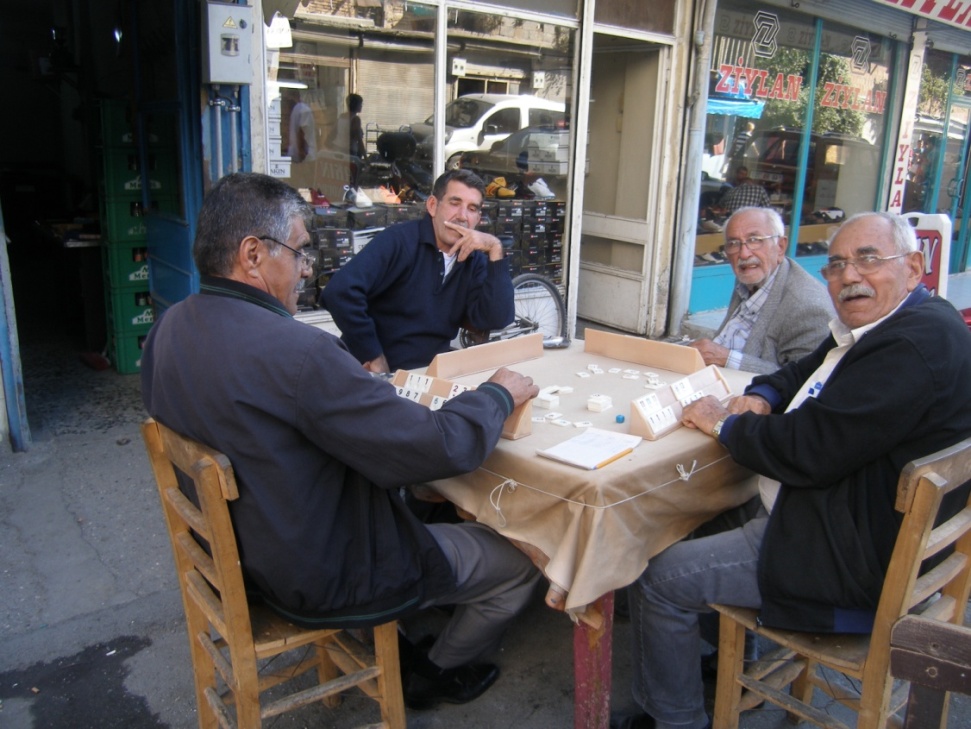 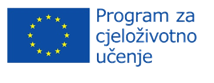 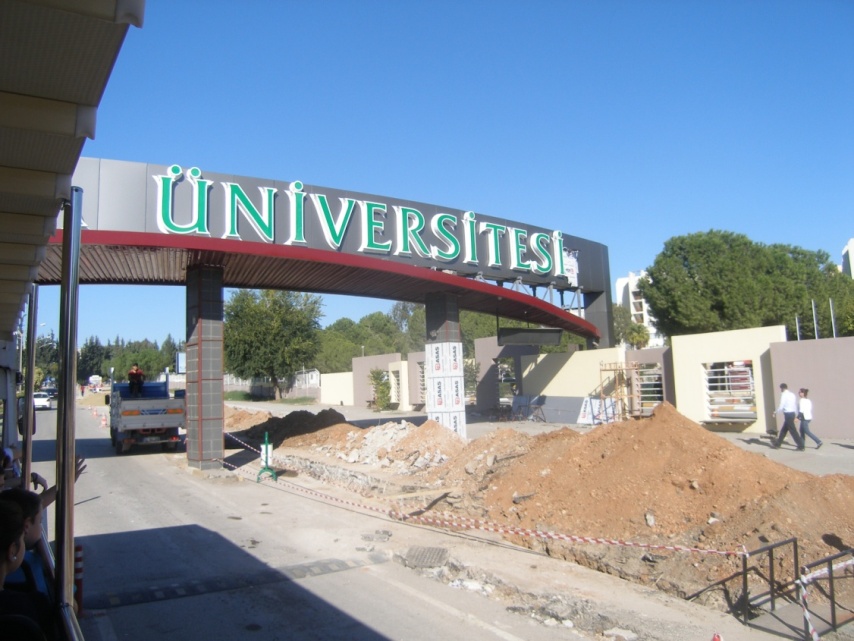 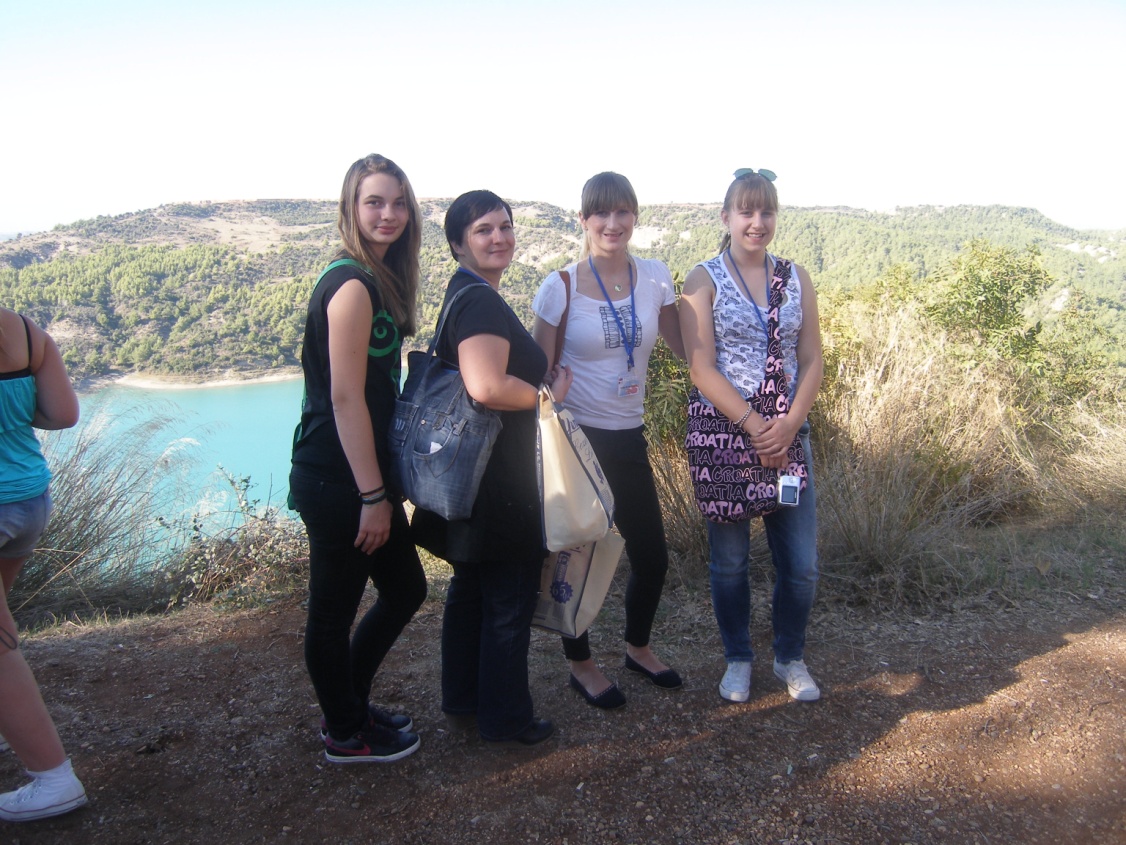 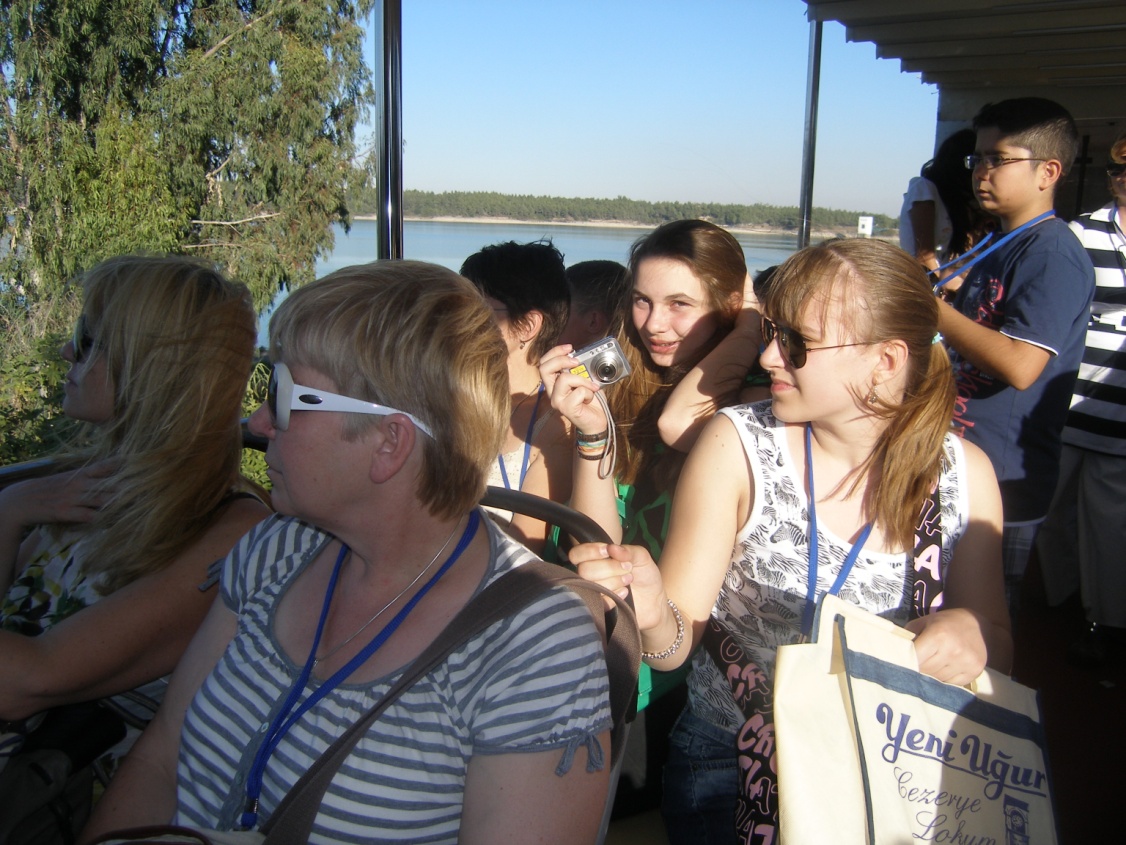 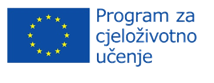 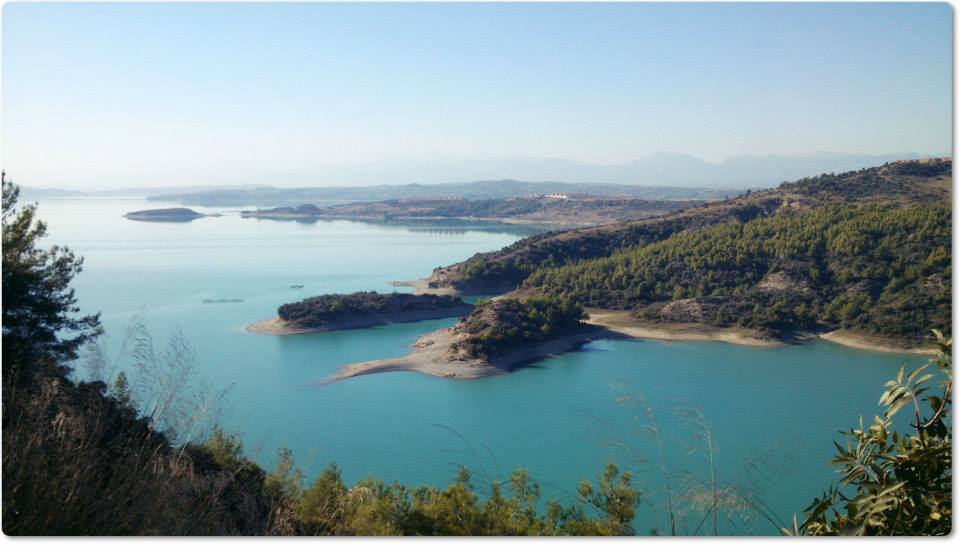 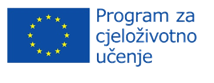 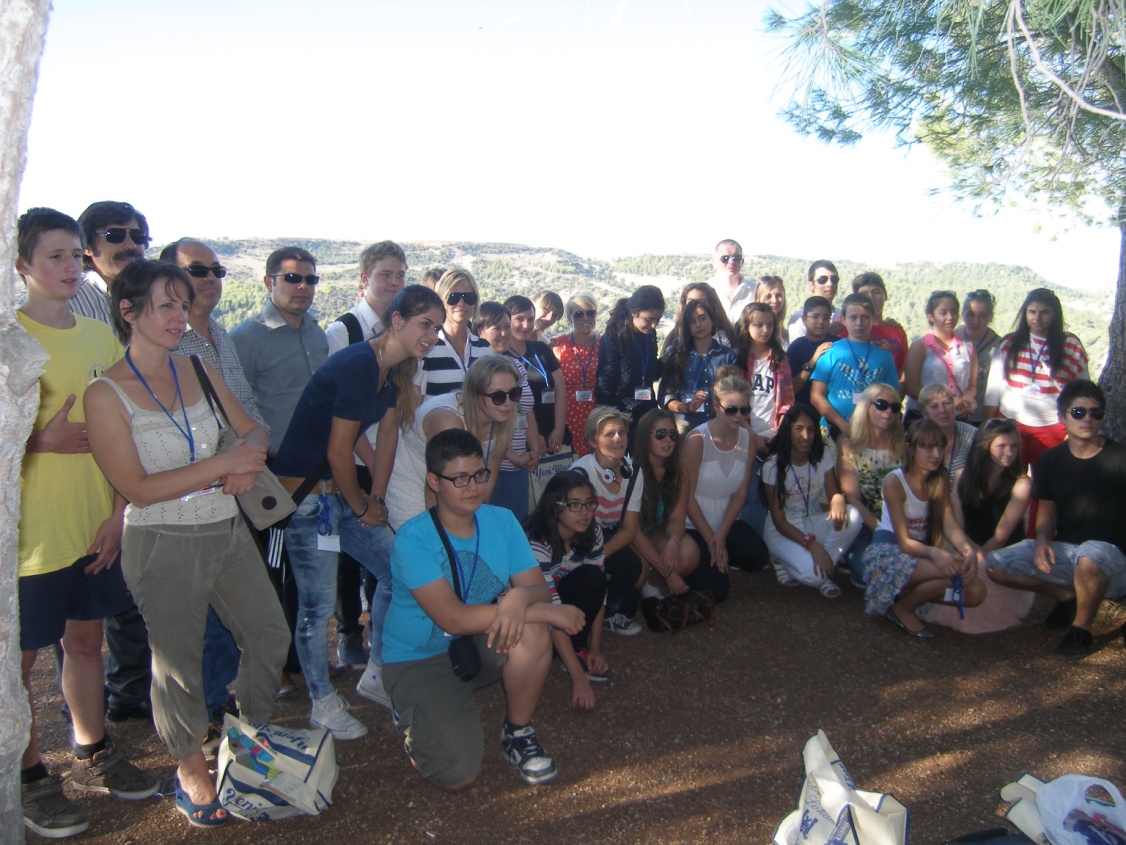 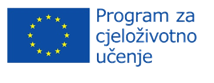 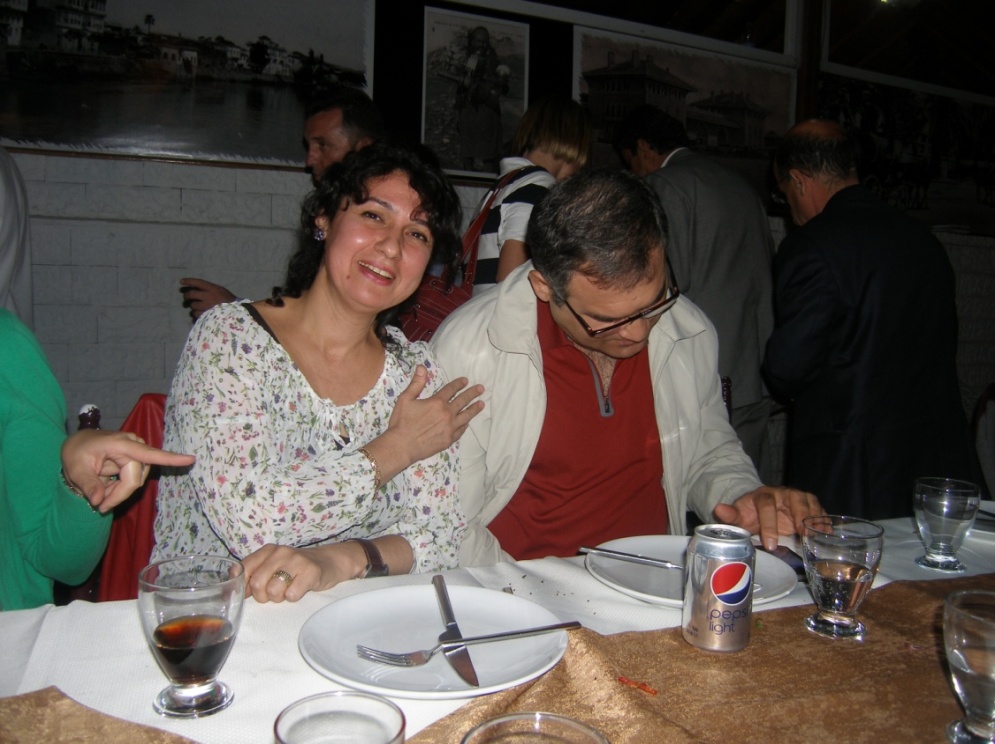 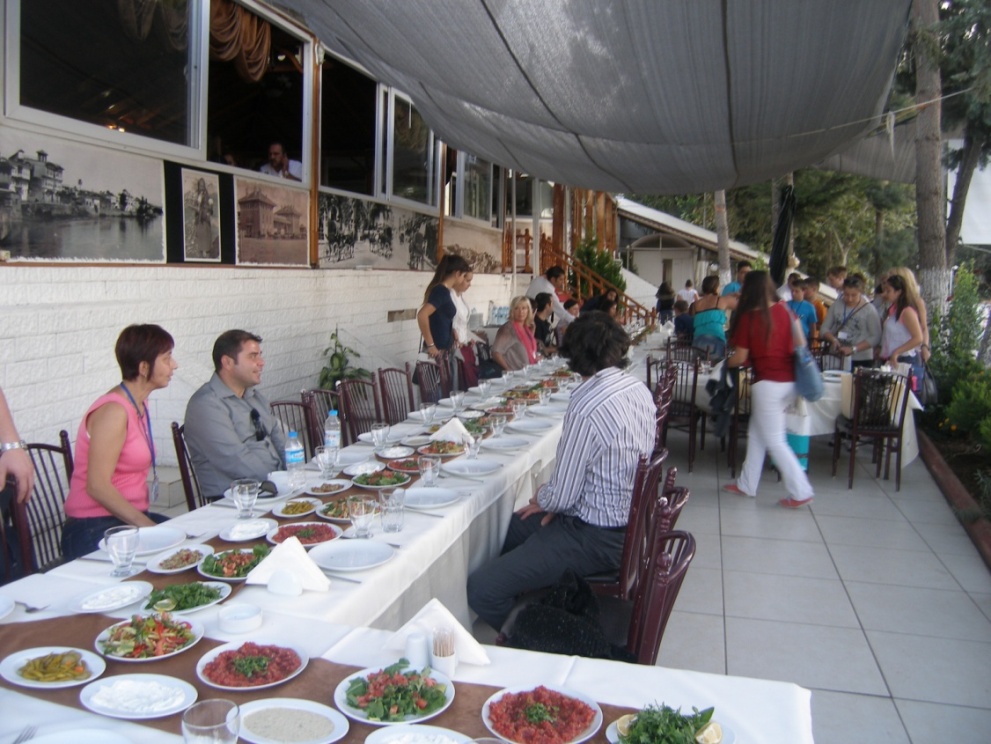 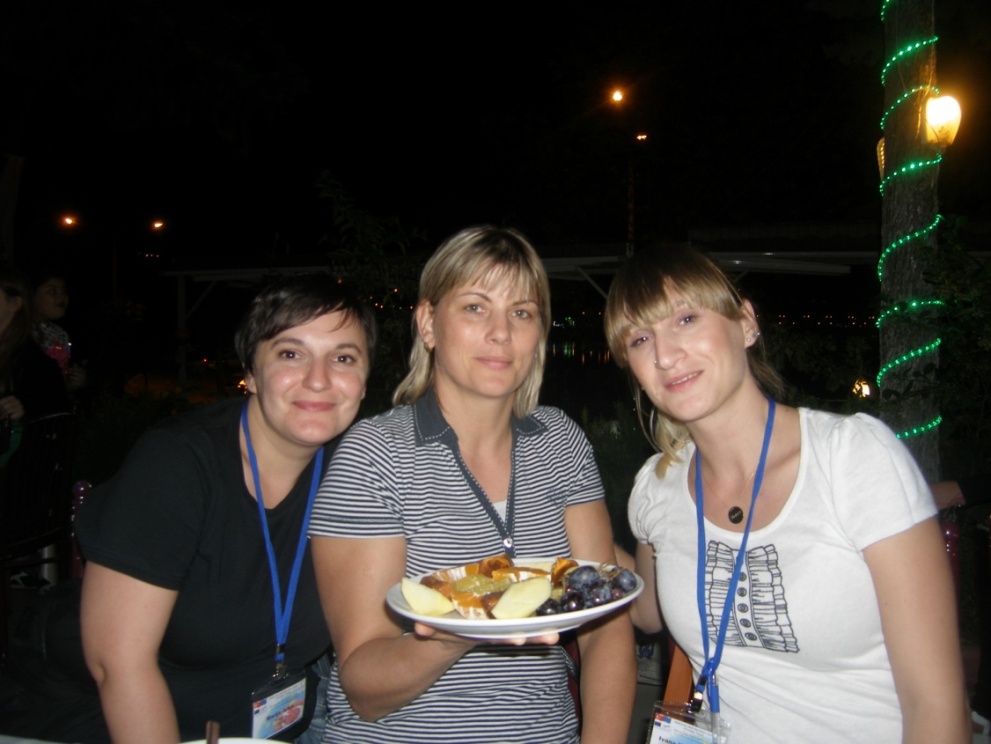 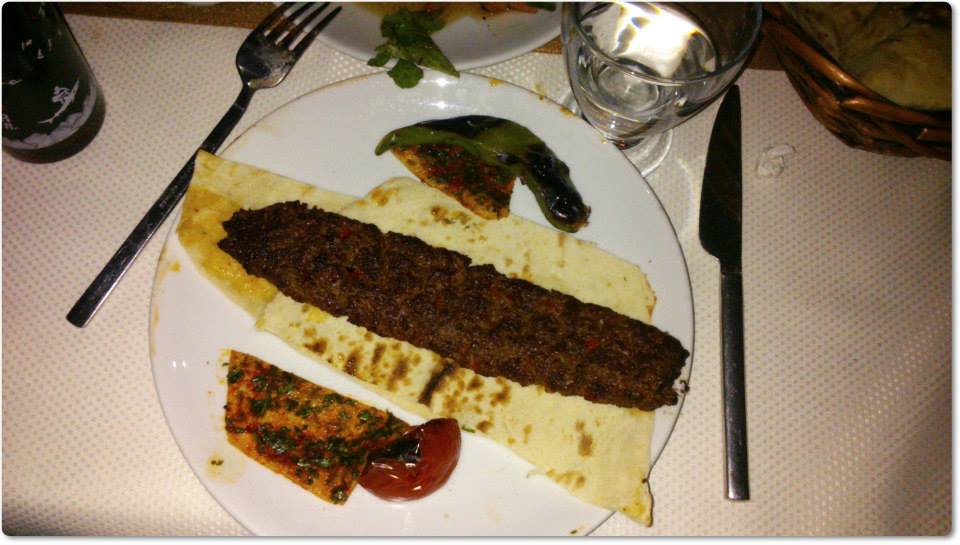 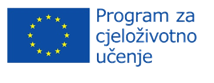 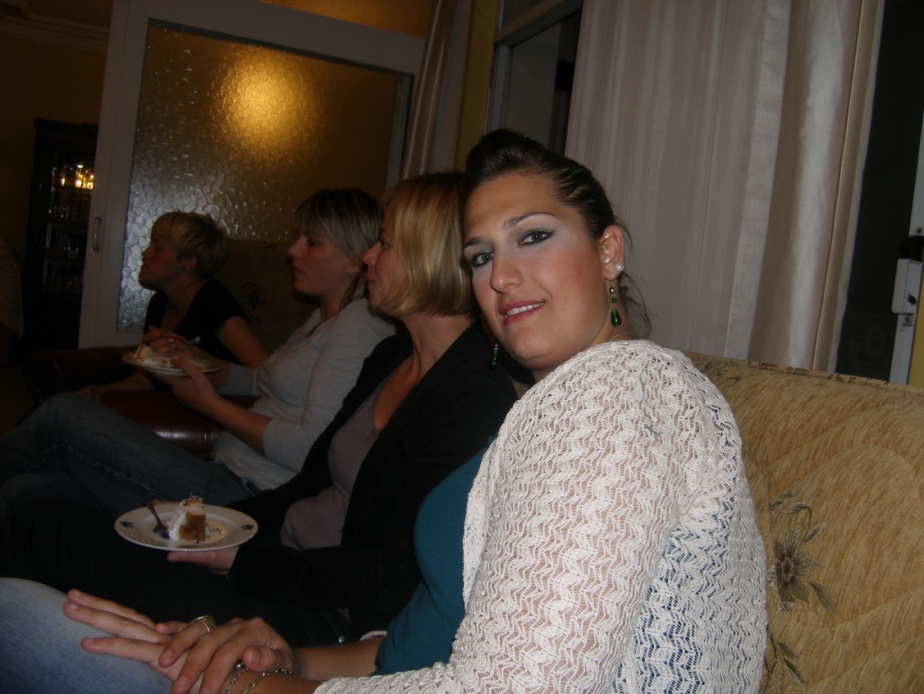 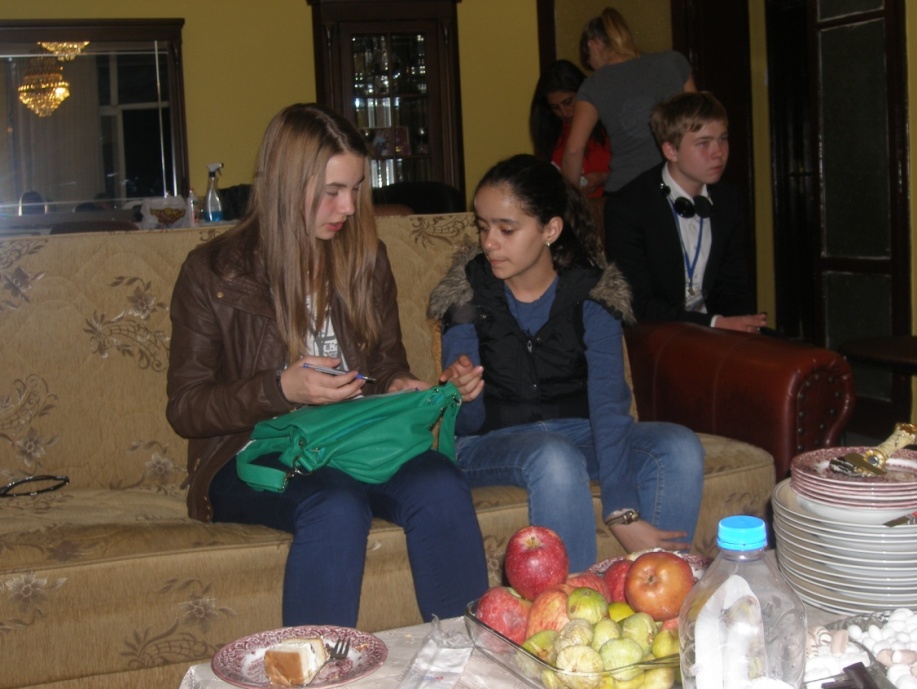 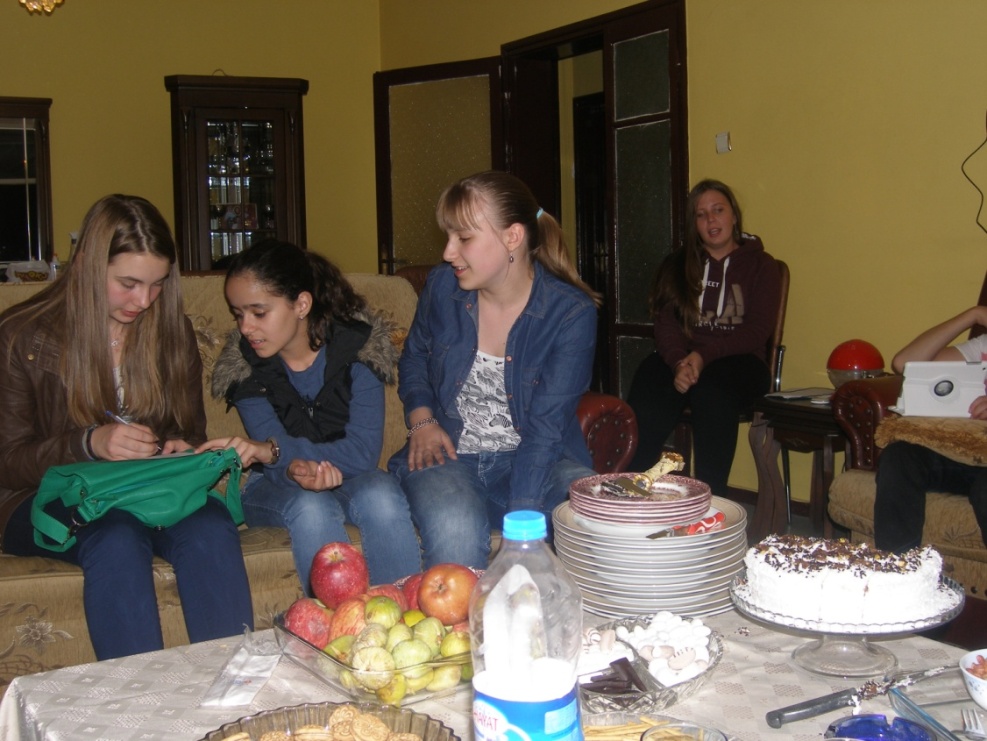 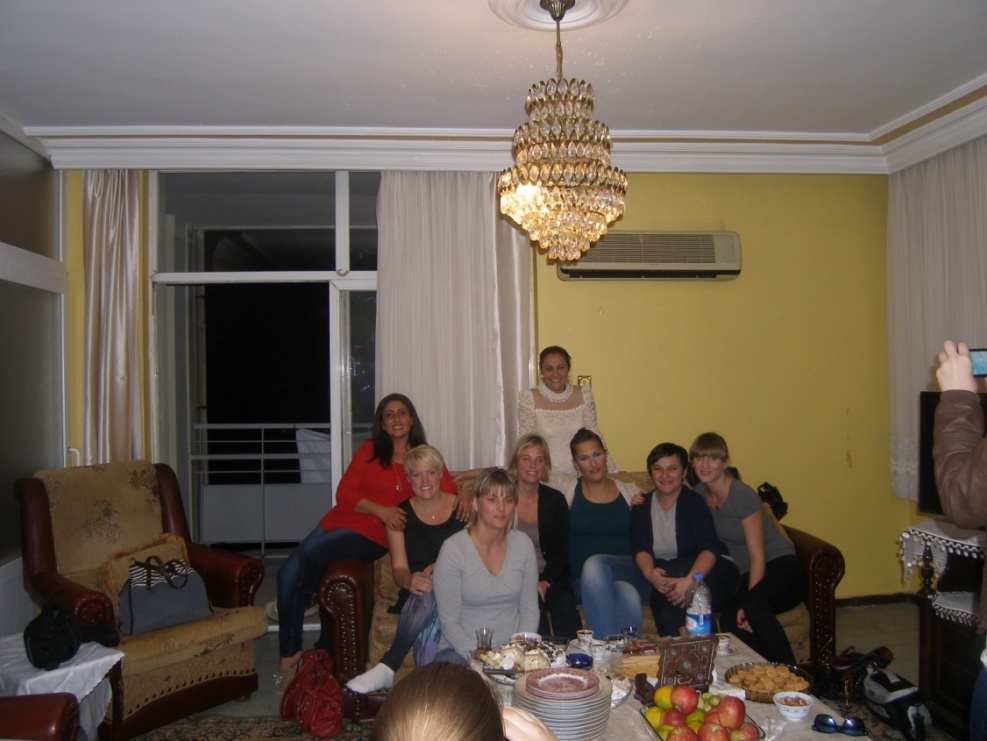 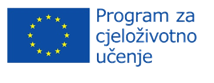 Güle güle Türkiye!!!
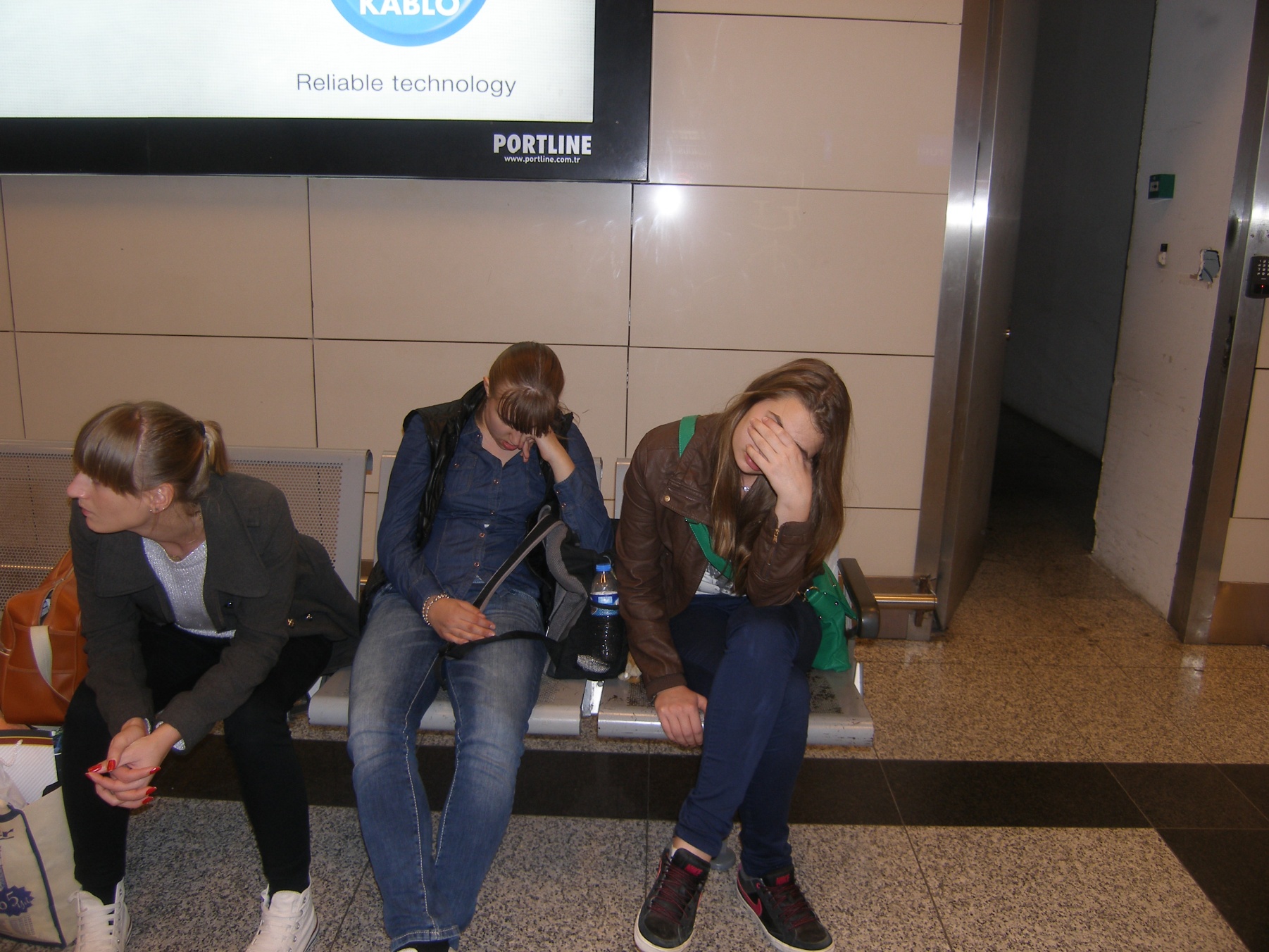 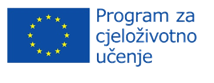